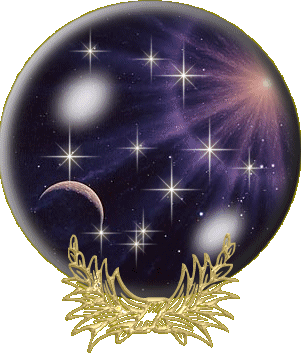 3 dicembre 
2017
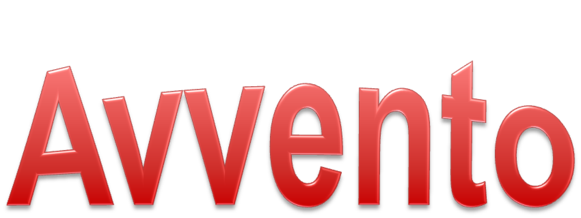 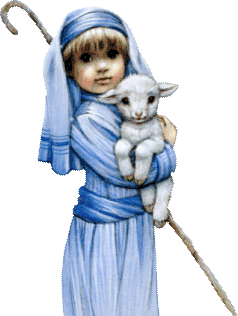 Prima Domenica
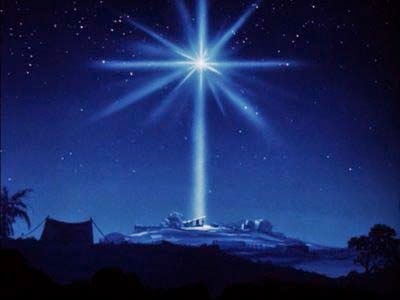 Luce che sorgi 
nella notte
Luce che sorgi nella notte, cantiamo a te, o Signore!
Stella che splendi nel mattino di un nuovo giorno
cantiamo a te, 
Cristo Gesù, cantiamo a te, 
o Signore!
Mentre il silenzio avvolge la terra
	tu vieni in mezzo a noi, 
Parola del Padre
riveli ai nostri cuori 
l'amore di Dio.
	A te la lode, a te la gloria, 
nostro Salvatore!
Luce che sorgi nella notte, cantiamo a te, o Signore!
Stella che splendi nel mattino di un nuovo giorno
cantiamo a te, 
Cristo Gesù, cantiamo a te, 
o Signore!
Nel nome del Padre, e del Figlio 
e dello Spirito Santo.			
	Amen. 

La grazia del Signore nostro Gesù Cristo, 
l’amore di Dio Padre 
e la comunione dello Spirito Santo 
siano con tutti voi.
					E con il tuo spirito.
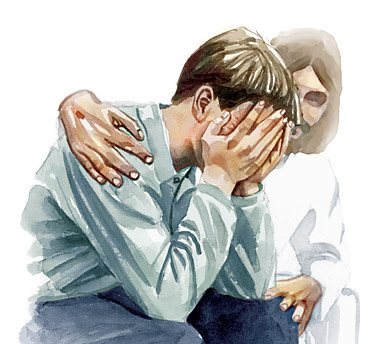 Confesso a Dio Onnipotente 
e a voi fratelli che ho molto peccato in pensieri, 
parole, opere e omissioni. 
Per mia colpa, mia colpa, 
mia grandissima colpa, 
e supplico la Beata sempre Vergine Maria, gli angeli, i Santi 
e voi fratelli di pregare per me 
il Signore Dio nostro.
Dio, Padre buono, 
che ci perdona sempre 
quando siamo pentiti di vero cuore, abbia misericordia di noi, 
perdoni i nostri peccati 
e ci conduca alla vita eterna.
Amen.
O Dio, nostro Padre, nella tua fedeltà che mai vien meno ricordati di noi, opera delle tue mani, e donaci l'aiuto della tua grazia, perché, attendiamo vigilanti con amore irreprensibile la gloriosa venuta del nostro redentore, Gesù Cristo tuo Figlio. Egli è Dio, e vive e regna con te, nell'unità dello Spirito Santo, per tutti i secoli dei secoli.				Amen.
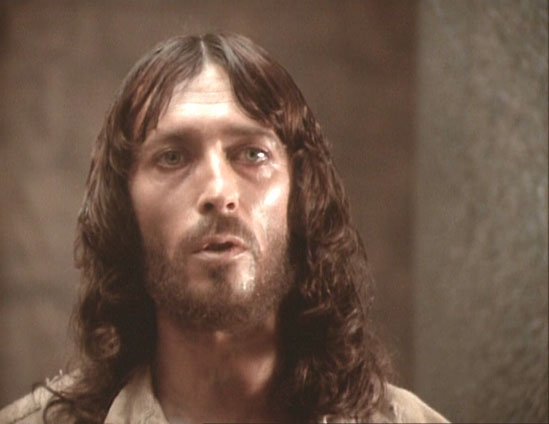 Liturgia
della
PAROLA
Dal libro del profeta Isaia

Tu, Signore, sei nostro padre, da sempre ti chiami nostro redentore. Perché, Signore, ci lasci vagare lontano dalle tue vie e lasci indurire il nostro cuore, così che non ti tema? Ritorna per amore dei tuoi servi, per amore delle tribù, tua eredità.
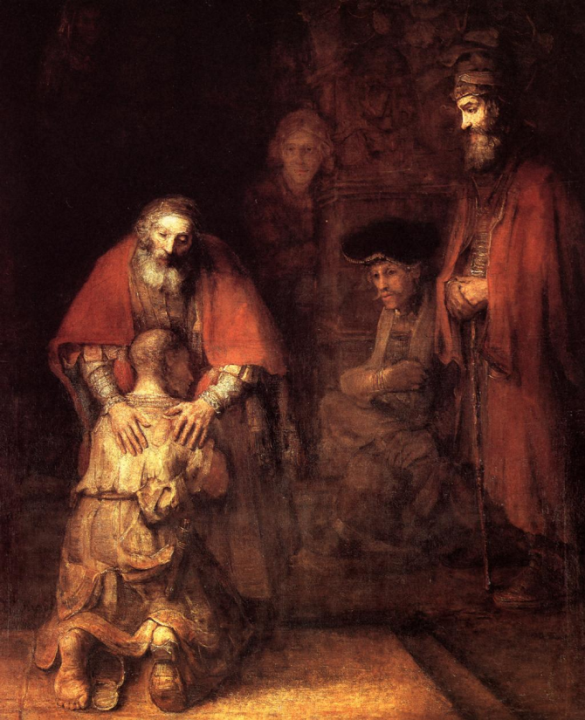 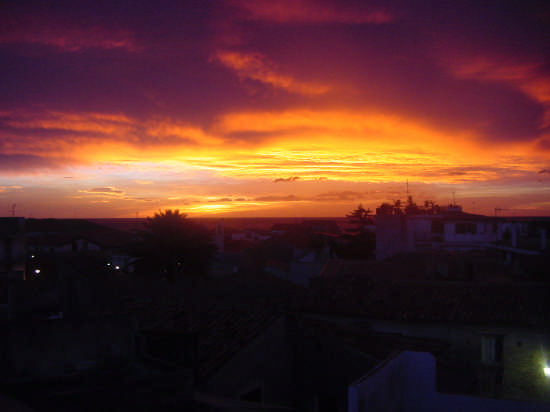 Se tu squarciassi i cieli e scendessi! Davanti a te sussulterebbero i monti. Quando tu compivi cose terribili che non attendevamo, tu scendesti e davanti a te sussultarono i monti.
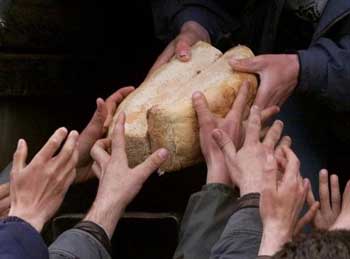 Mai si udì parlare da tempi lontani, orecchio non ha sentito, occhio non ha visto che un Dio, fuori di te, abbia fatto tanto per chi confida in lui. Tu vai incontro a quelli che praticano con gioia la giustizia e si ricordano delle tue vie.
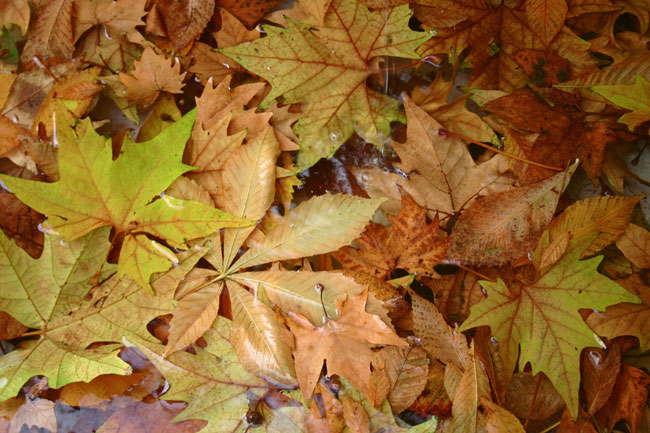 Ecco, tu sei adirato perché abbiamo peccato contro di te da lungo tempo e siamo stati ribelli. Siamo divenuti tutti come una cosa impura, e come panno immondo sono tutti i nostri atti di giustizia; tutti siamo avvizziti come foglie, le nostre iniquità ci hanno portato via come il vento.
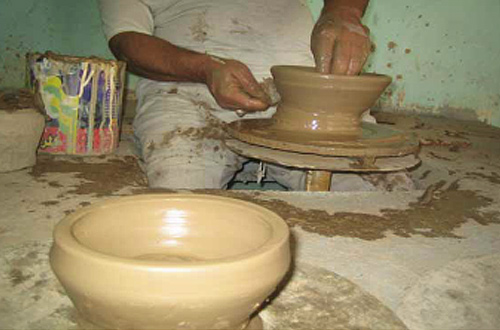 Nessuno invocava il tuo nome, nessuno si risvegliava per stringersi a te; perché tu avevi nascosto da noi il tuo volto, ci avevi messo in balìa della nostra iniquità. Ma, Signore, tu sei nostro padre; noi siamo argilla e tu colui che ci plasma, tutti noi siamo opera delle tue mani.
Parola di Dio.	Rendiamo grazie a Dio.
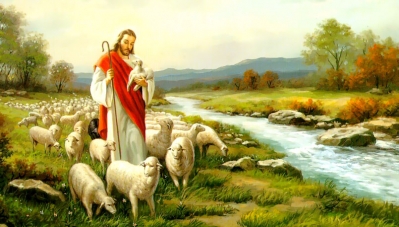 Salmo responsoriale
Signore, fa’ splendere il tuo volto
e noi saremo salvi.
Tu, pastore d’Israele, ascolta, seduto sui cherubini, risplendi. Risveglia la tua potenza  e vieni a salvarci.
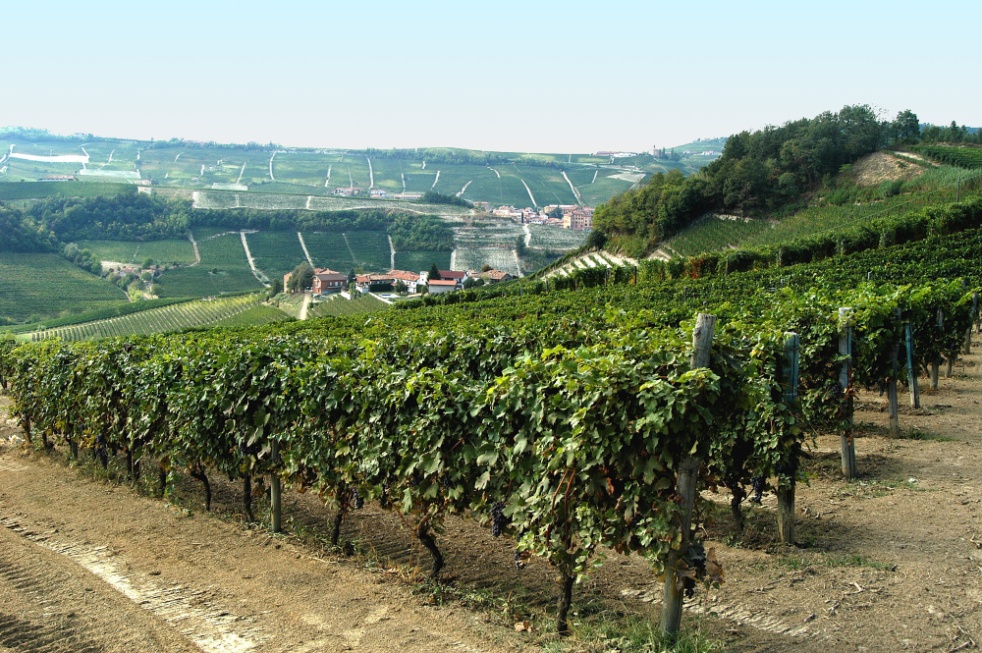 Dio degli eserciti, ritorna! Guarda dal cielo e vedi e visita questa vigna, proteggi quello che la tua destra ha piantato, il figlio dell’uomo che per te hai reso forte.
Signore, fa’ splendere il tuo volto
e noi saremo salvi.
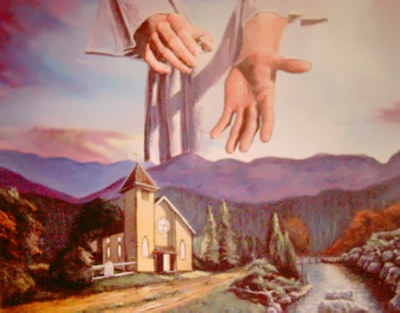 Sia la tua mano sull’uomo della tua destra, sul figlio dell’uomo che per te hai reso forte. Da te mai più ci allontaneremo, facci rivivere e noi invocheremo il tuo nome.
Signore, fa’ splendere il tuo volto
e noi saremo salvi.
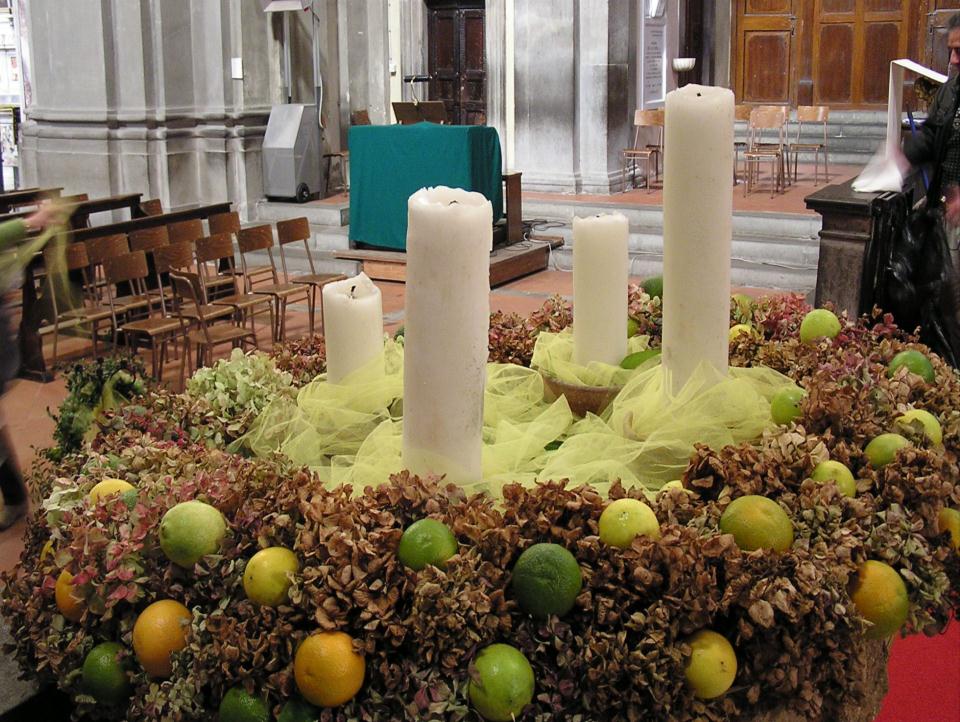 Corona
dell'Avvento
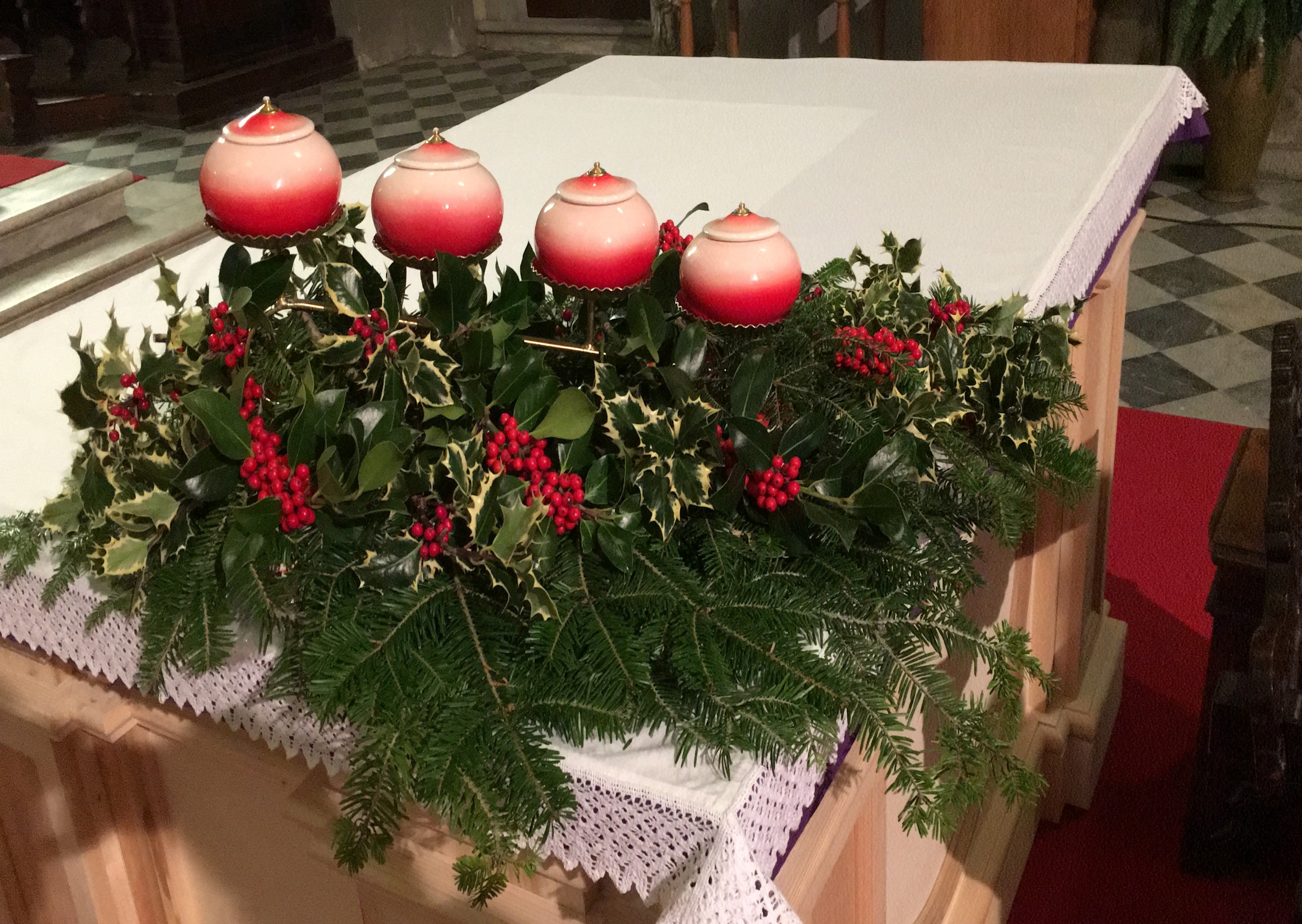 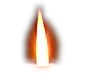 Si accende una luce all’uomo quaggiù, presto verrà 
tra noi Gesù.
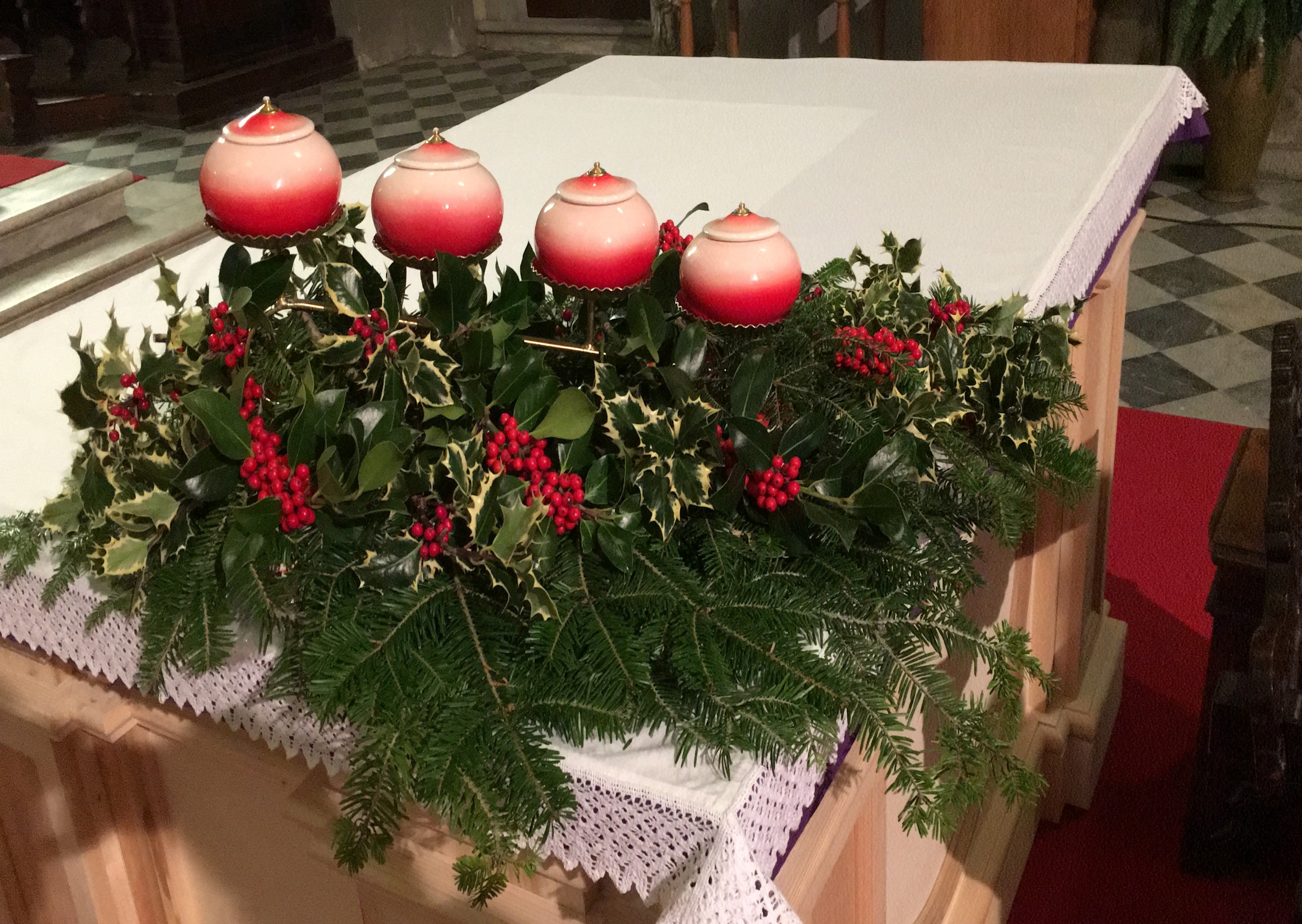 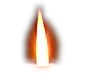 Si accende una luce all’uomo quaggiù, presto verrà 
tra noi Gesù.
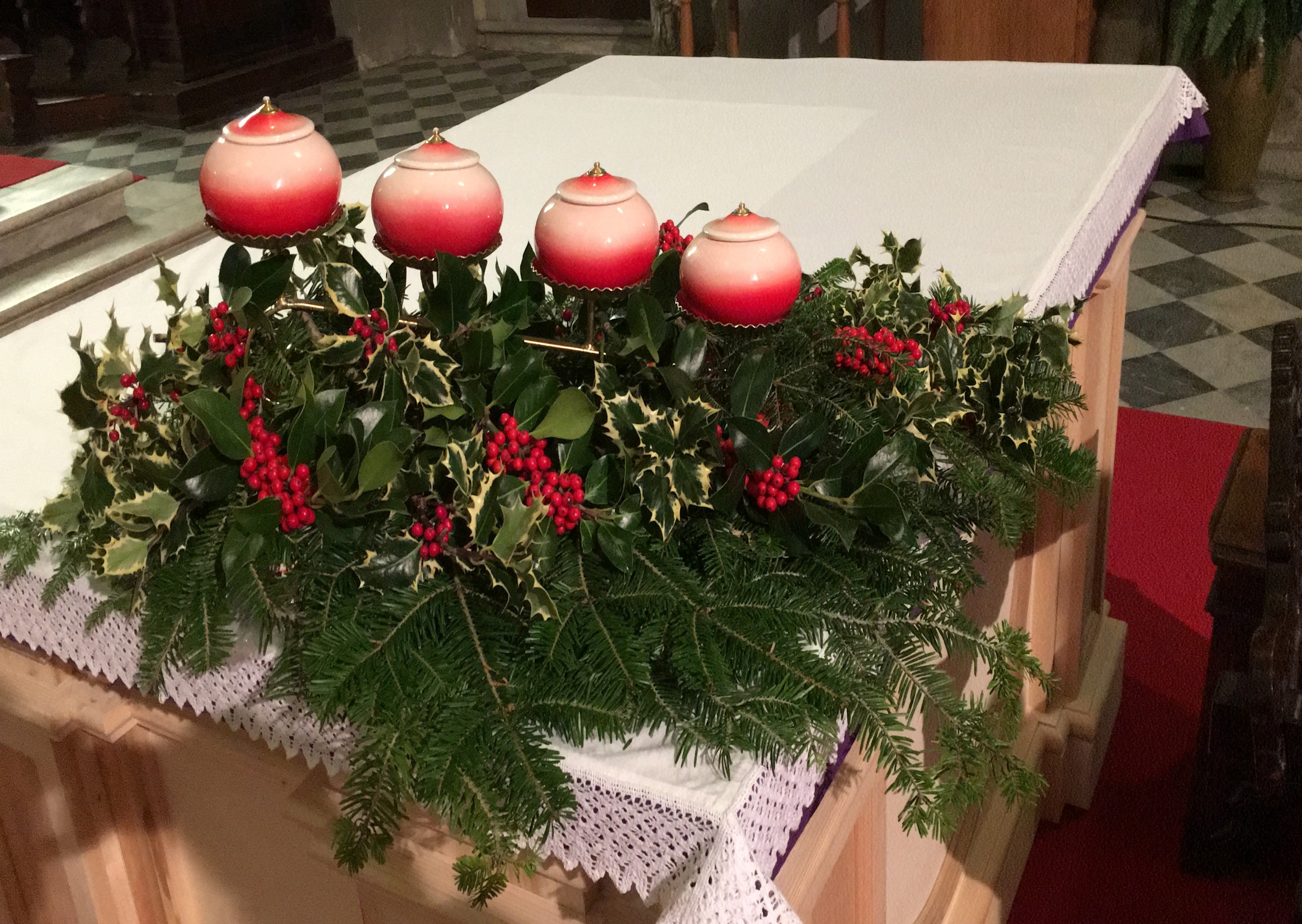 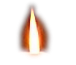 Vegliate;
lo sposo non tarderà;
se siete pronti
vi aprirà.
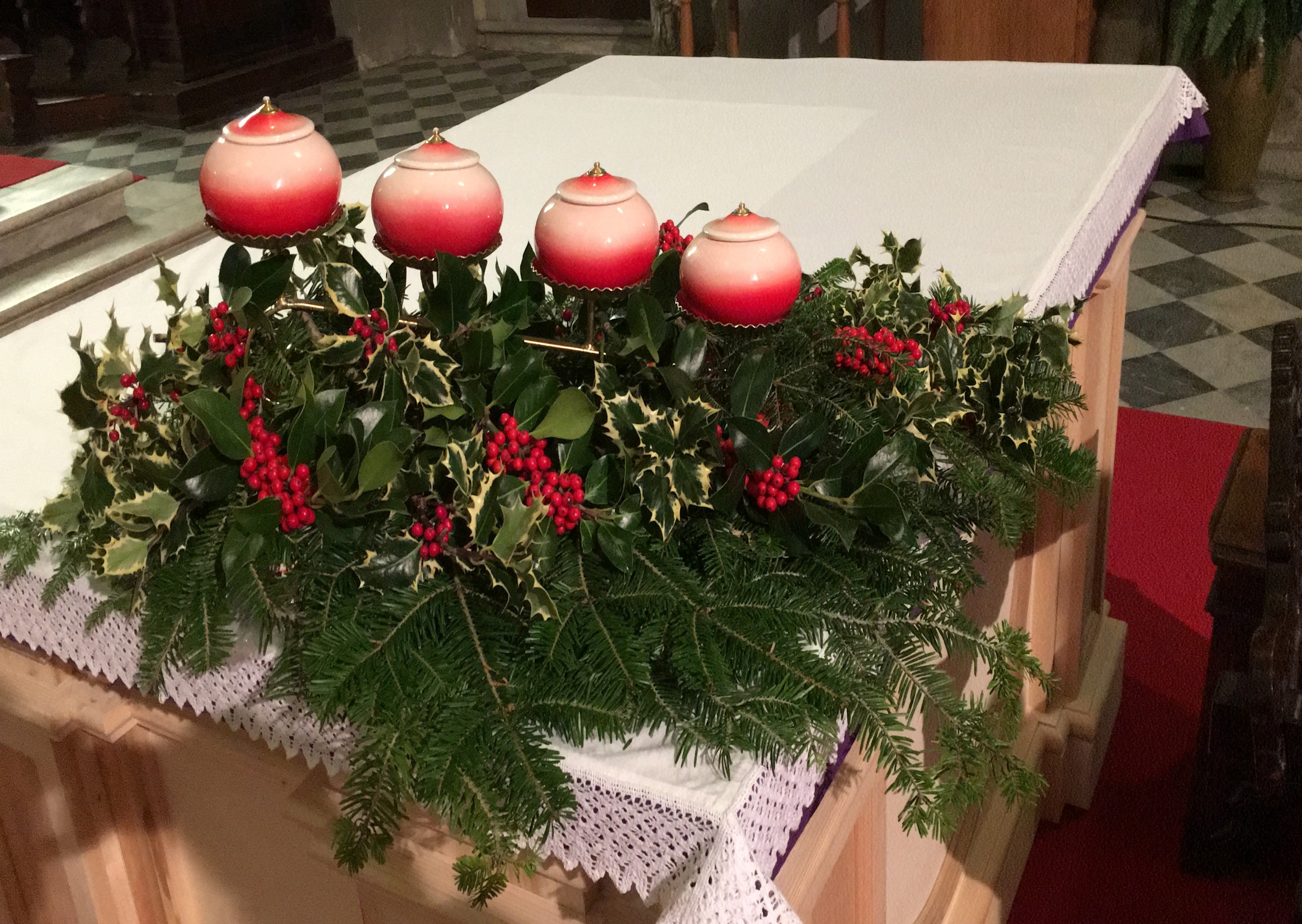 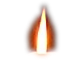 Lieti cantate: 
gloria al Signor! Nascerà il Redentor!
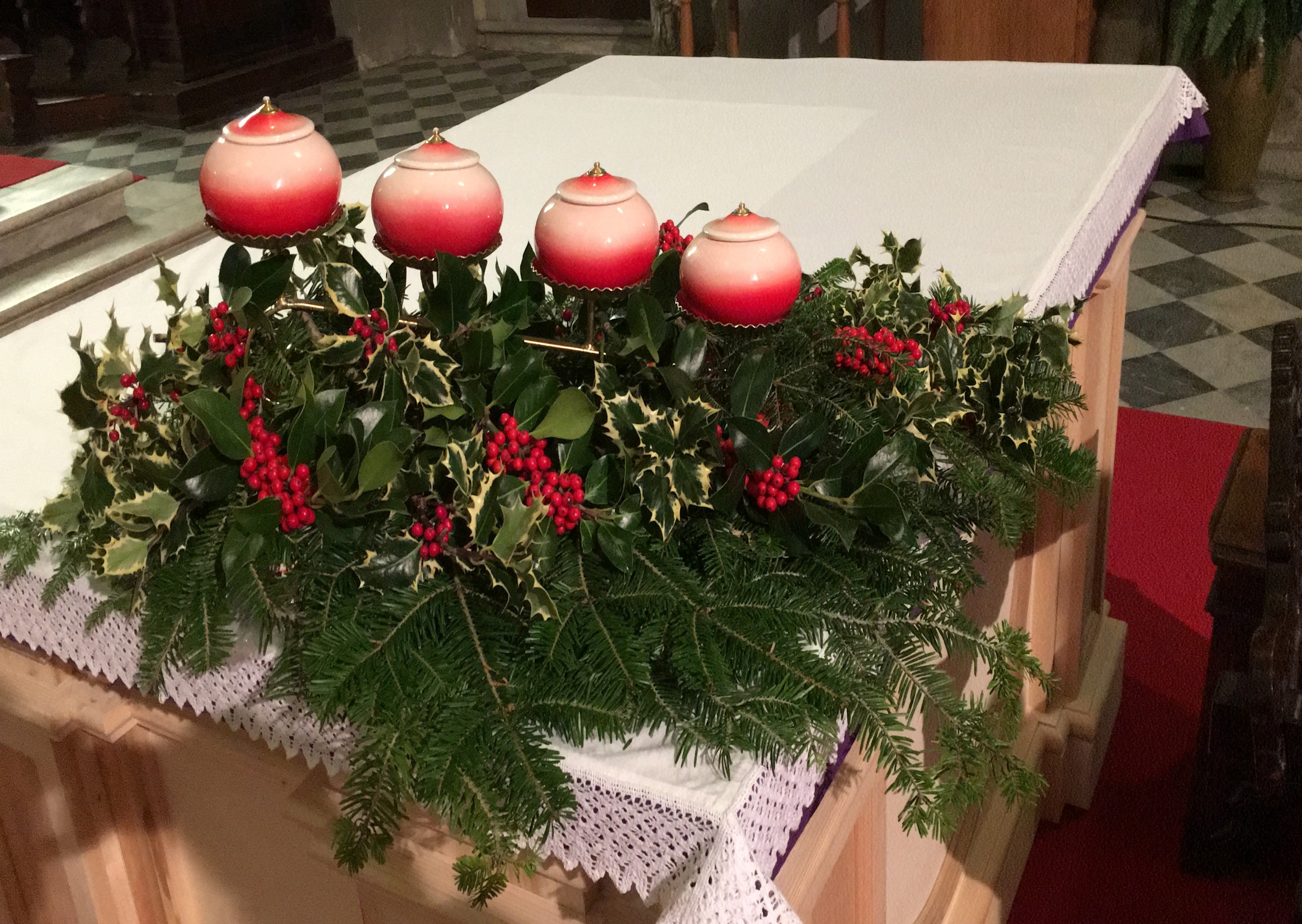 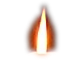 Si accende una luce all’uomo quaggiù, presto verrà 
tra noi Gesù.
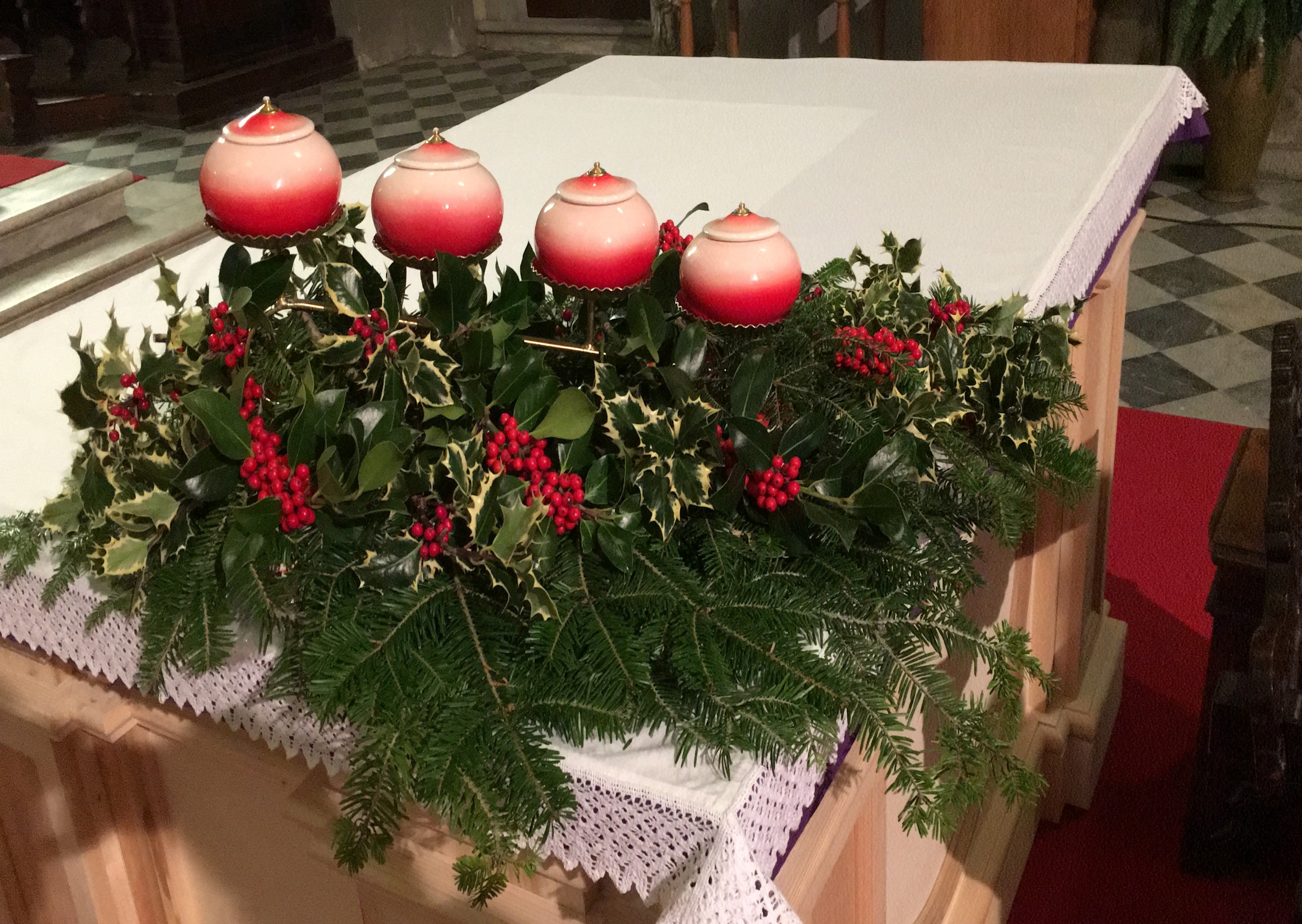 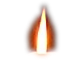 Annuncia il profeta la novità: il Re Messia ci salverà.
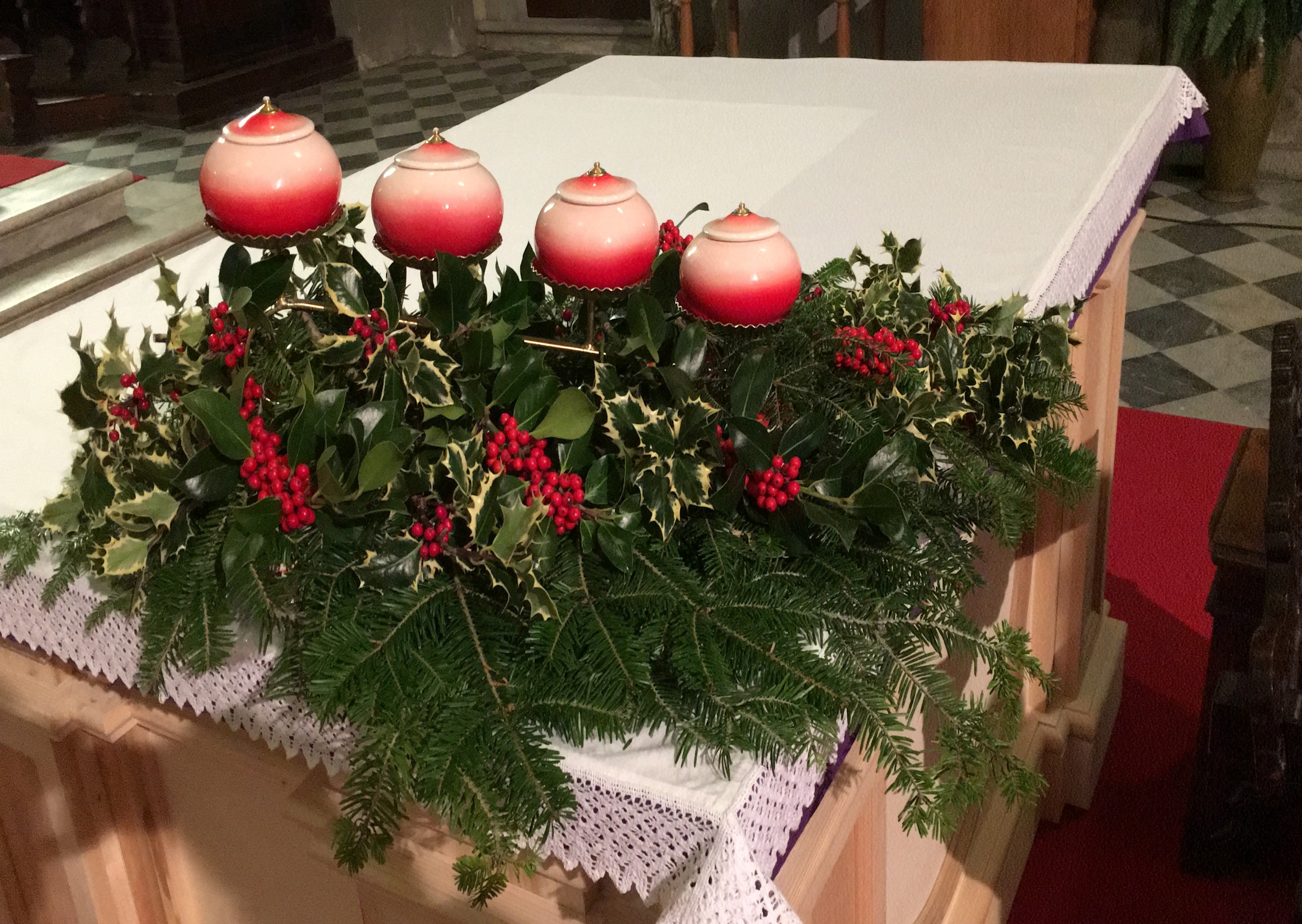 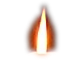 Lieti cantate: 
gloria al Signor! Nascerà il Redentor!
Il Signore sia con voi.
E con il tuo spirito.

Dal Vangelo secondo Marco.
Gloria a te, o Signore.
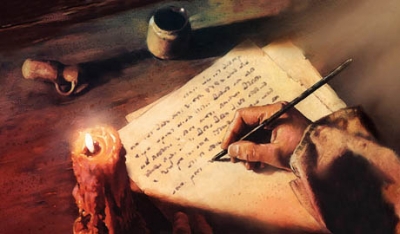 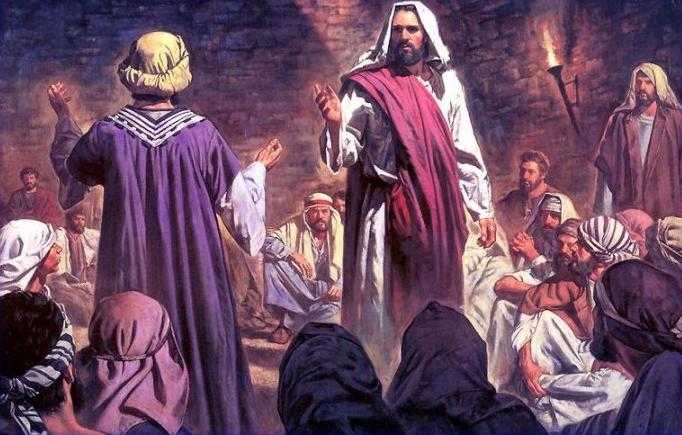 In quel tempo, 
Gesù disse ai suoi discepoli:
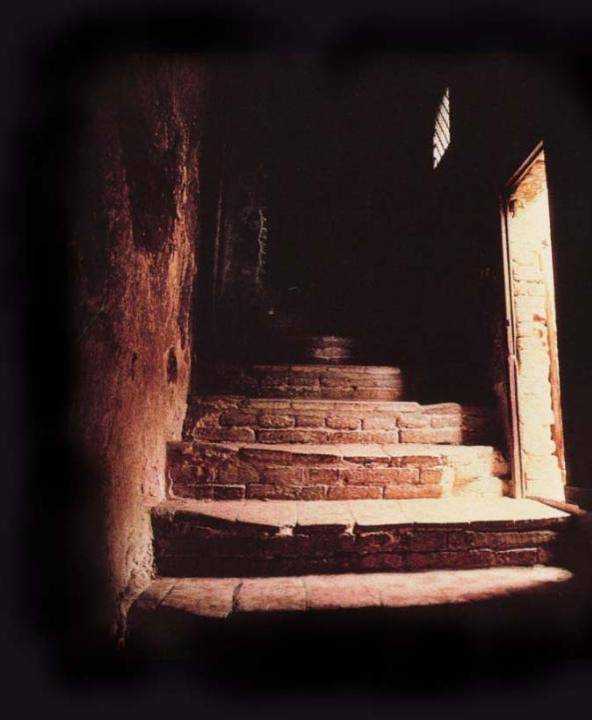 «Fate attenzione, vegliate, perché 
non sapete quando 
è il momento.
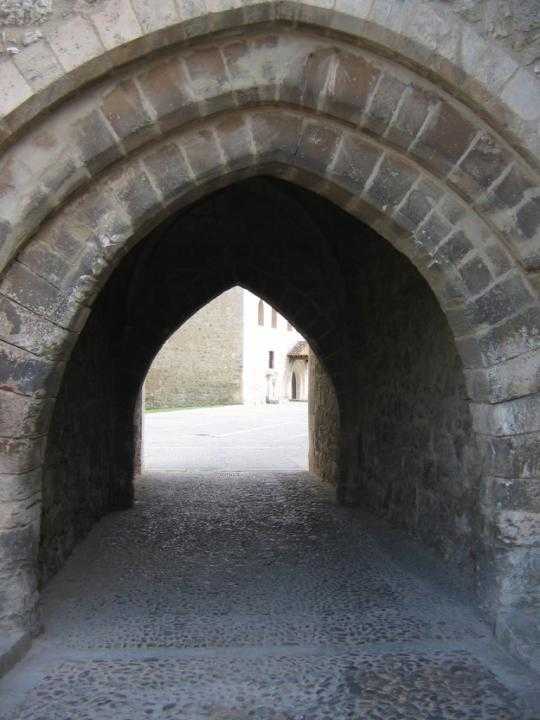 È come un uomo, che è partito dopo aver lasciato la propria casa e dato il potere ai suoi servi,
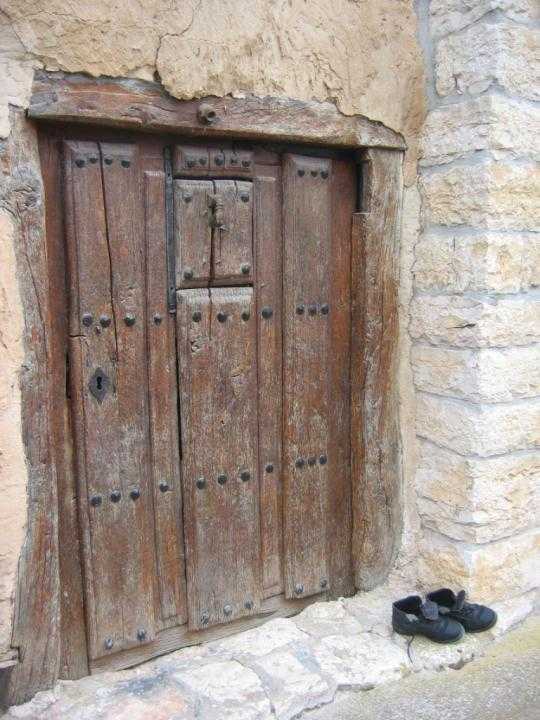 a ciascuno il suo compito, e ha ordinato al portiere di vegliare.
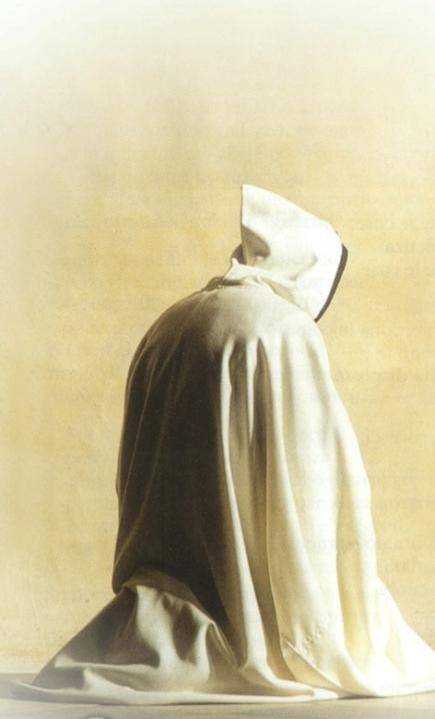 Vegliate dunque:
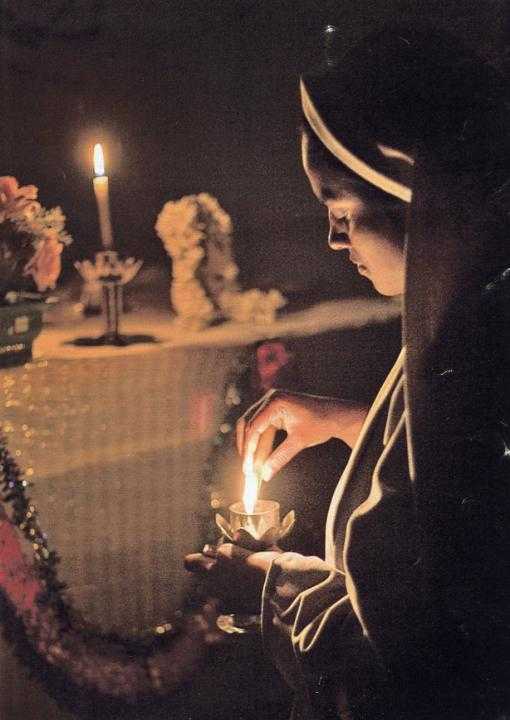 voi non sapete quando il padrone di casa ritornerà, se alla sera o a mezzanotte o al canto del gallo o al mattino;
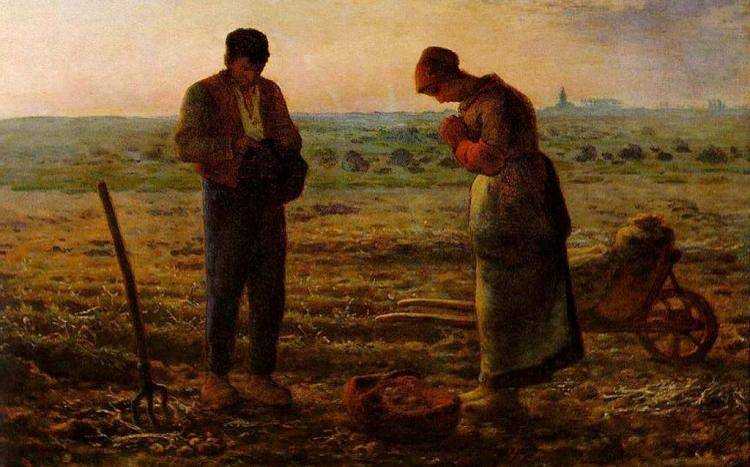 fate in modo che, giungendo all’improvviso, 
non vi trovi addormentati.
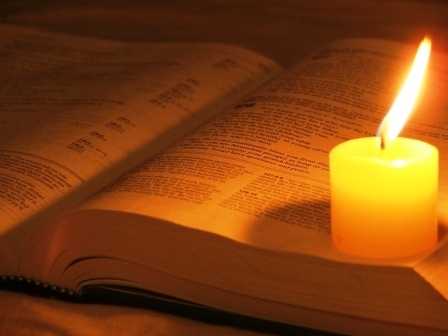 Quello che dico a voi, lo dico a tutti:
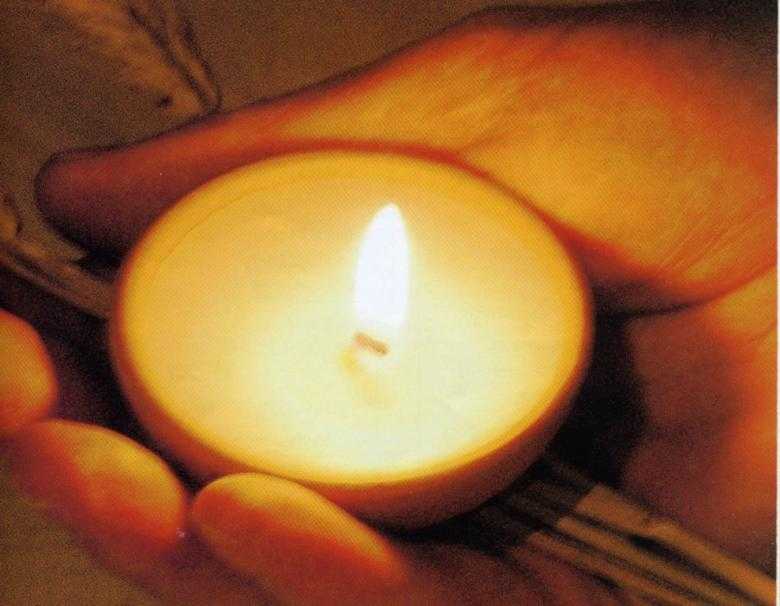 vegliate!».
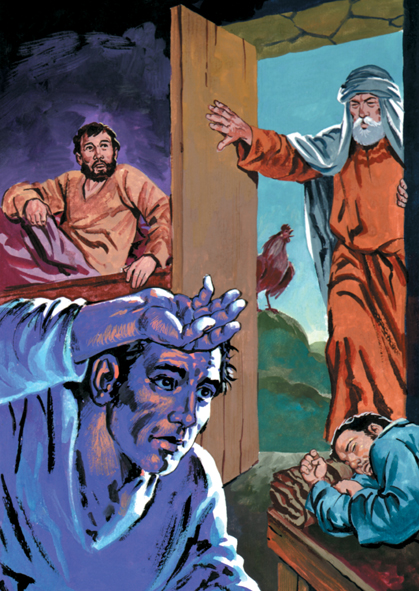 Parola
del
Signore.
Lode a te, o Cristo.
Credo in un solo Dio, Padre onnipotente, creatore del cielo e della terra, di tutte le cose visibili e invisibili. Credo in un solo Signore, Gesù Cristo, unigenito Figlio di Dio, nato dal Padre prima di tutti i secoli: Dio da Dio, Luce da Luce, Dio vero da Dio vero, generato, non creato, della stessa sostanza del Padre; per mezzo di lui tutte le cose sono state create.
Per noi uomini e per la nostra salvezza discese dal cielo, e per opera dello Spirito santo si è incarnato nel seno della vergine Maria e si è fatto uomo. Fu crocifisso per noi sotto Ponzio Pilato, morì e fu sepolto. Il terzo giorno è risuscitato, secondo le Scritture, è salito al cielo, siede alla destra del Padre. E di nuovo verrà, nella gloria, per giudicare i vivi e i morti, e il suo regno non avrà fine.
Credo nello Spirito Santo, che è Signore e dà la vita, e procede dal Padre e dal Figlio. Con il Padre e il Figlio è adorato e glorificato, e ha parlato per mezzo dei profeti. Credo la Chiesa, una santa cattolica e apostolica. Professo un solo battesimo per il perdono dei peccati. Aspetto la risurrezione dei morti e la vita del mondo che verrà. Amen.
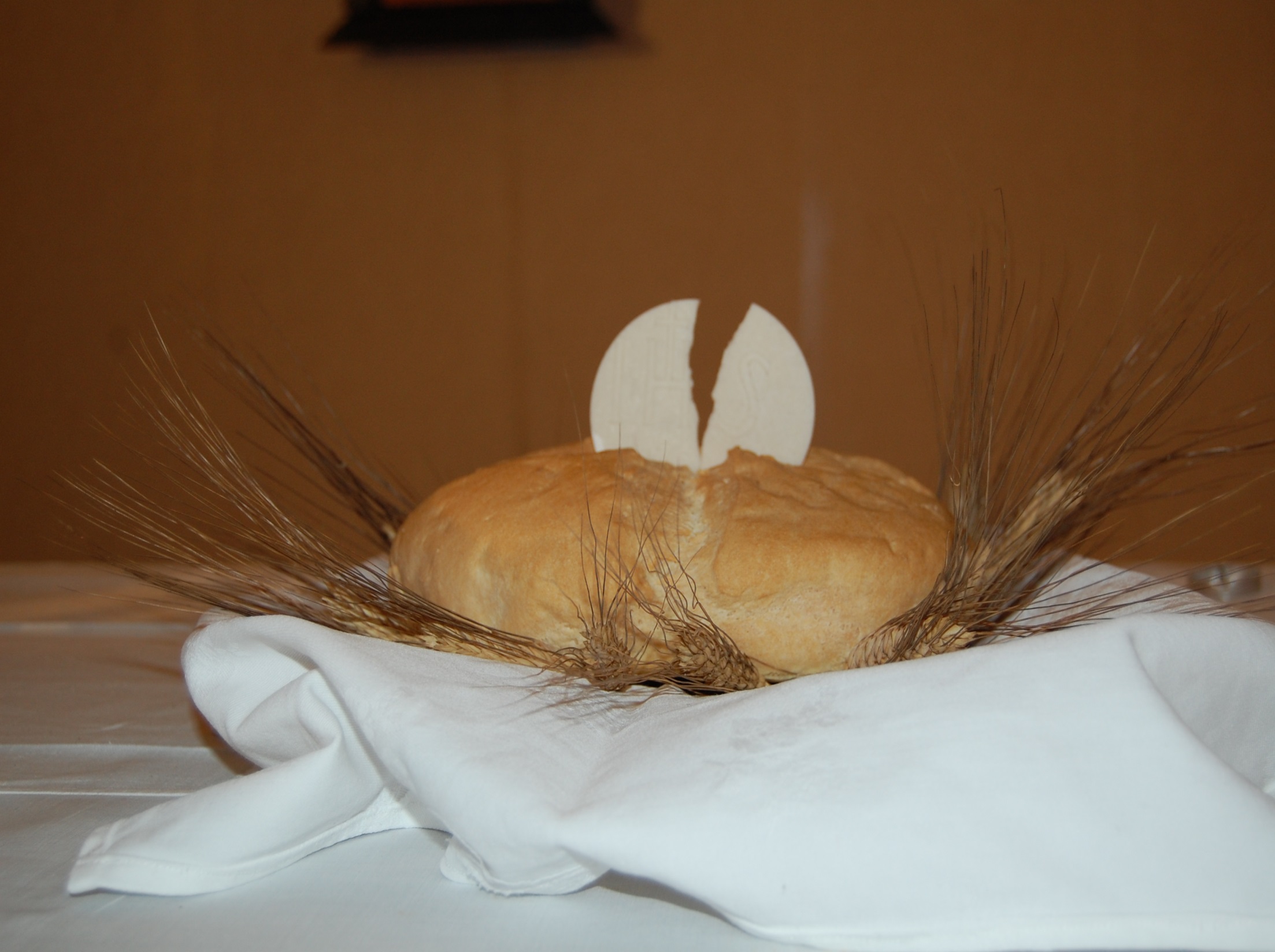 SEGNI
DEL TUO
AMORE
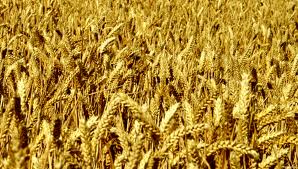 Mille e mille grani nelle spighe d'oro
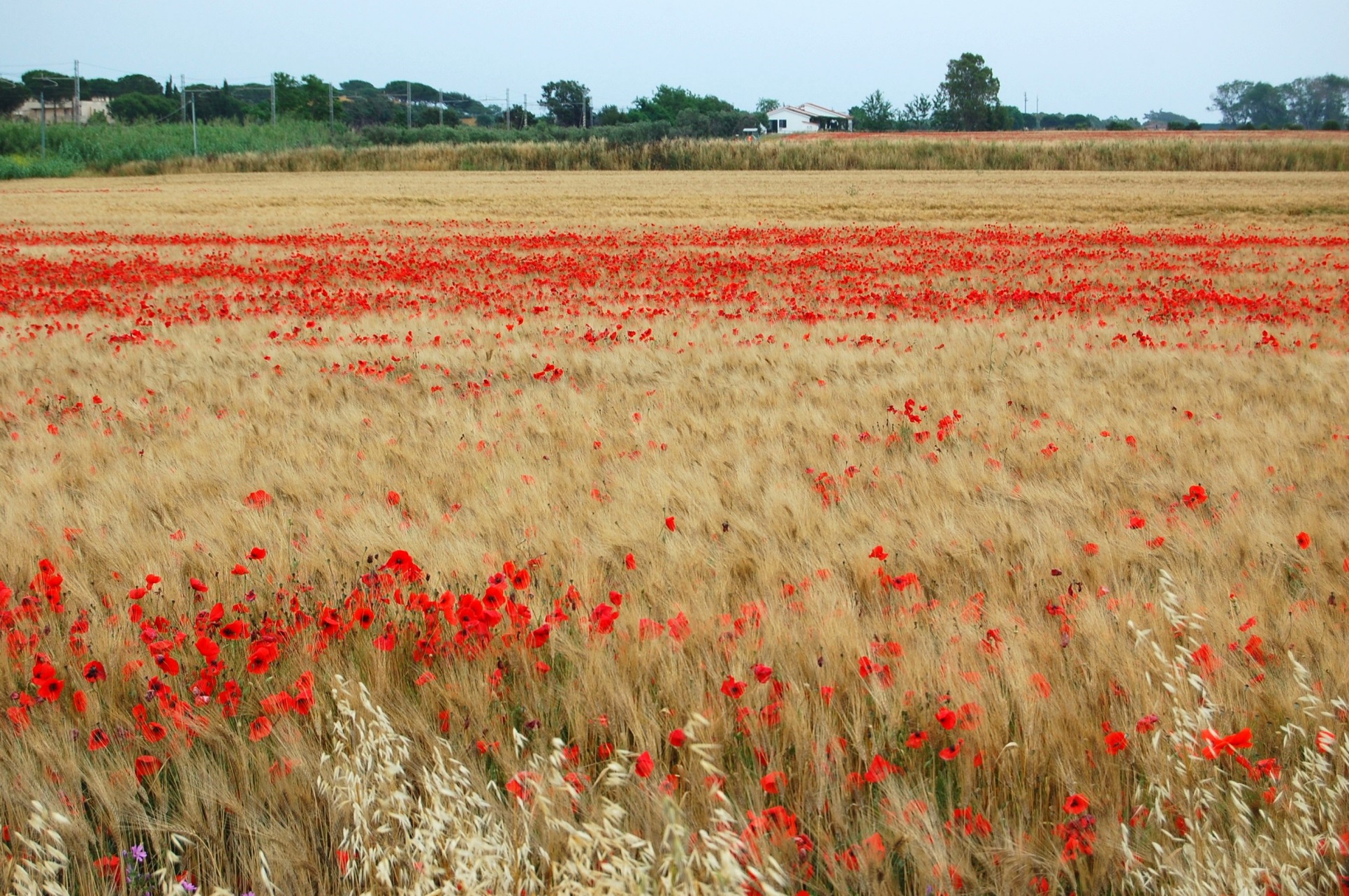 mandano fragranza e danno gioia al cuore,
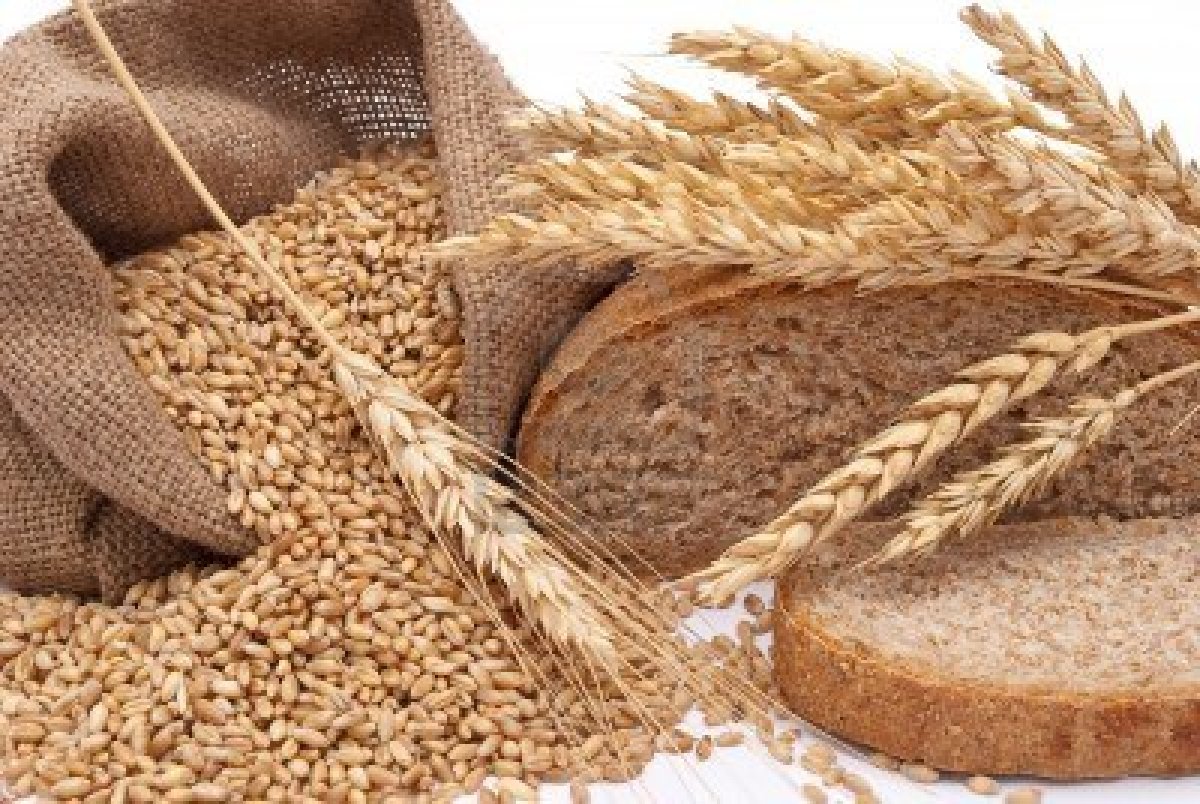 quando, macinati, fanno un pane solo:
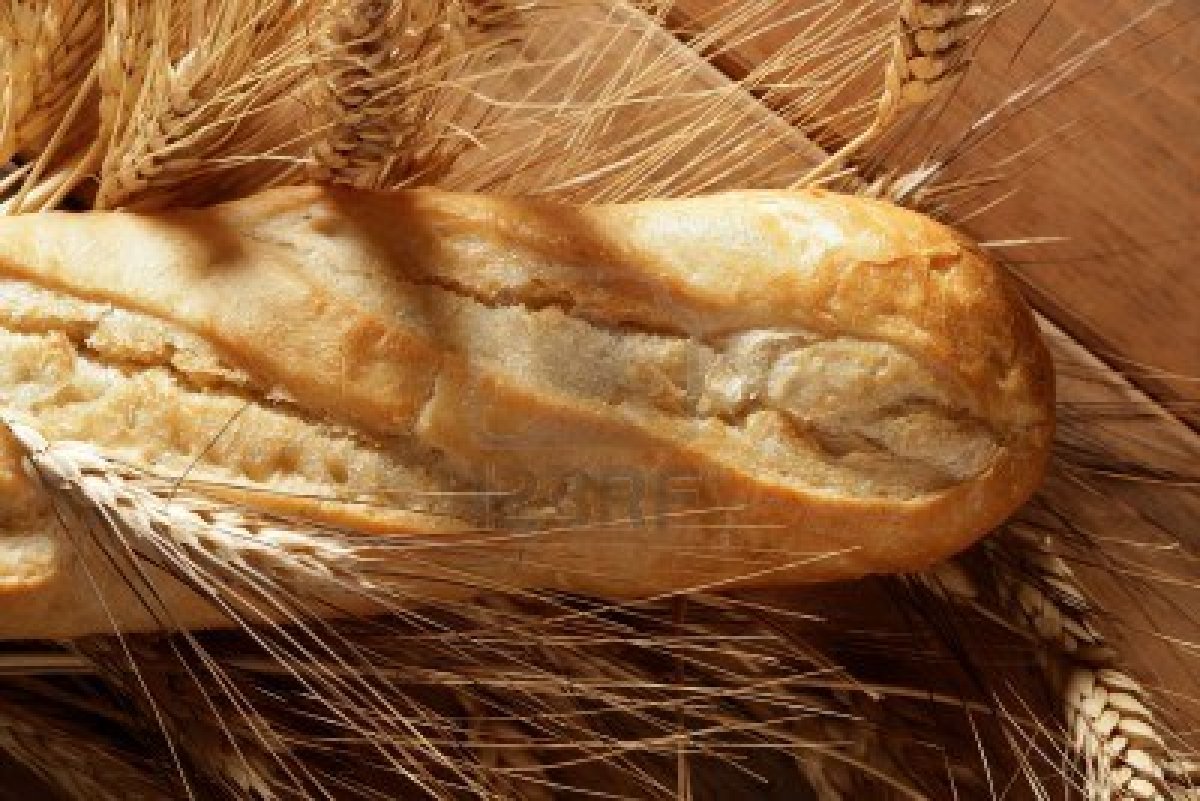 pane quotidiano, 
dono tuo, Signore.
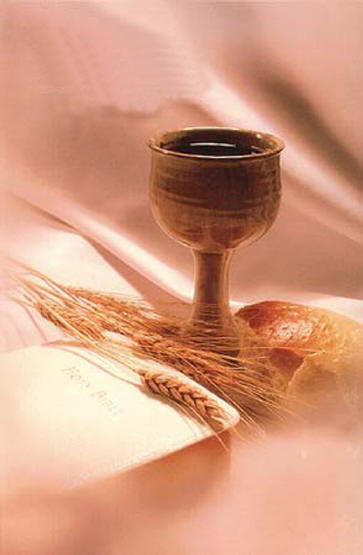 Ecco il pane e il vino, segni del tuo amore.
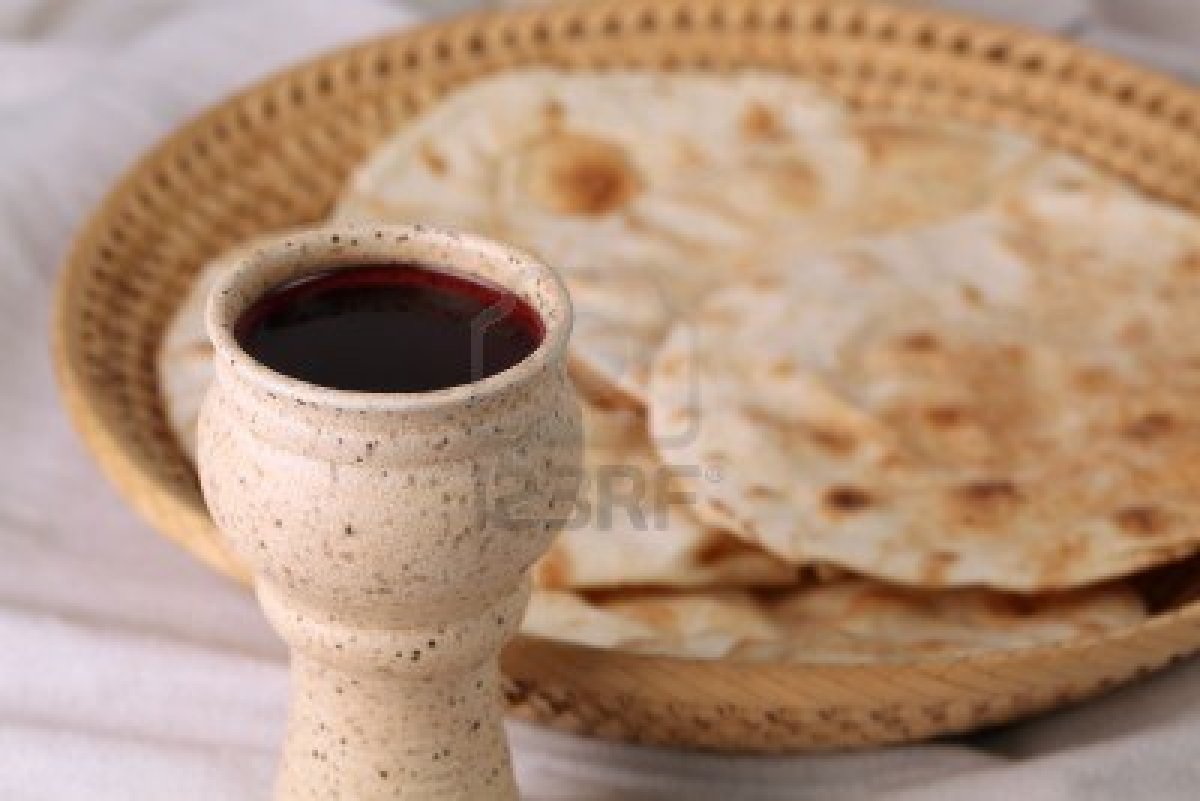 Ecco questa offerta, accoglila Signore:
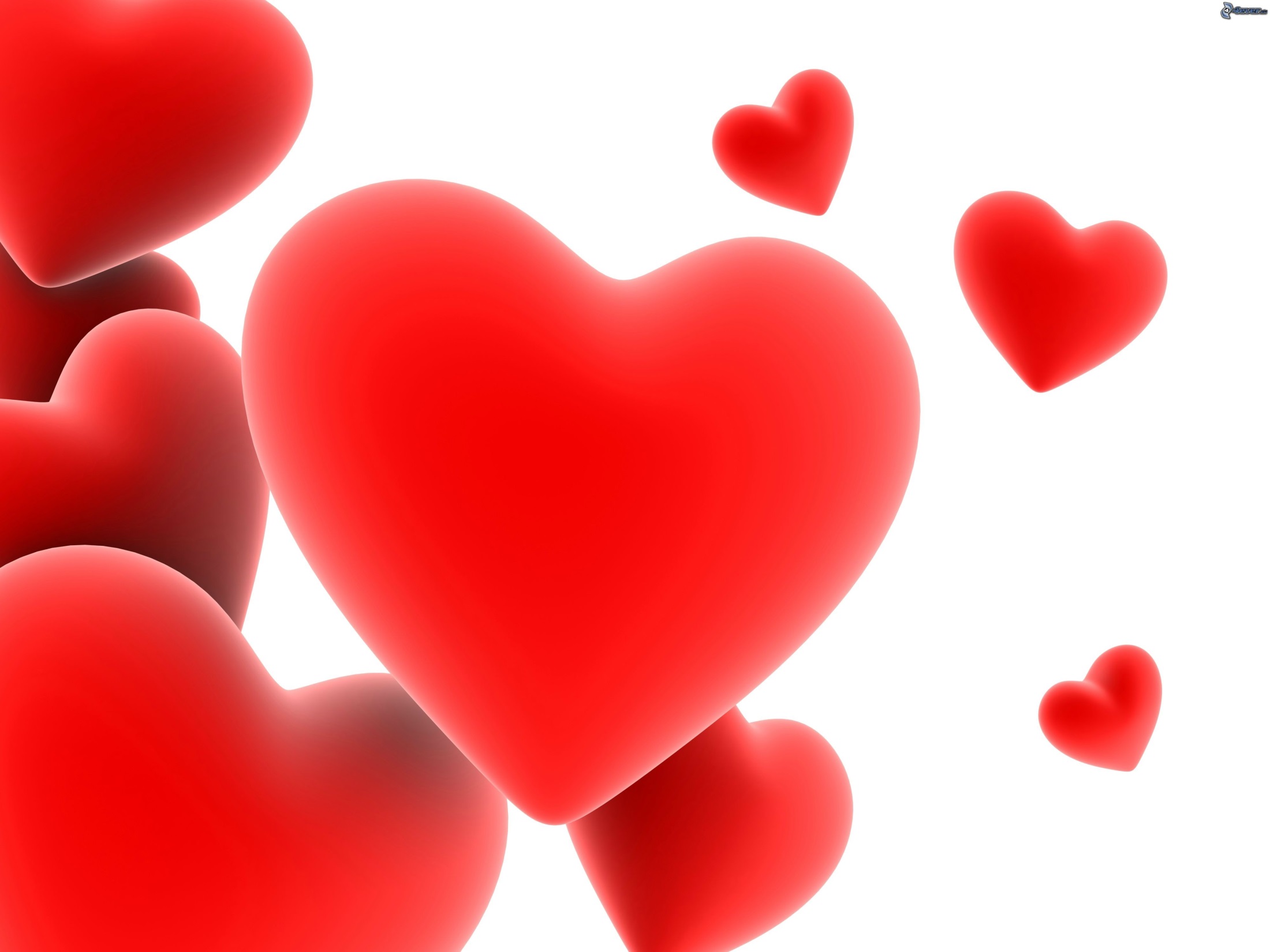 tu di mille e mille cuori fai un cuore solo,un corpo solo in te
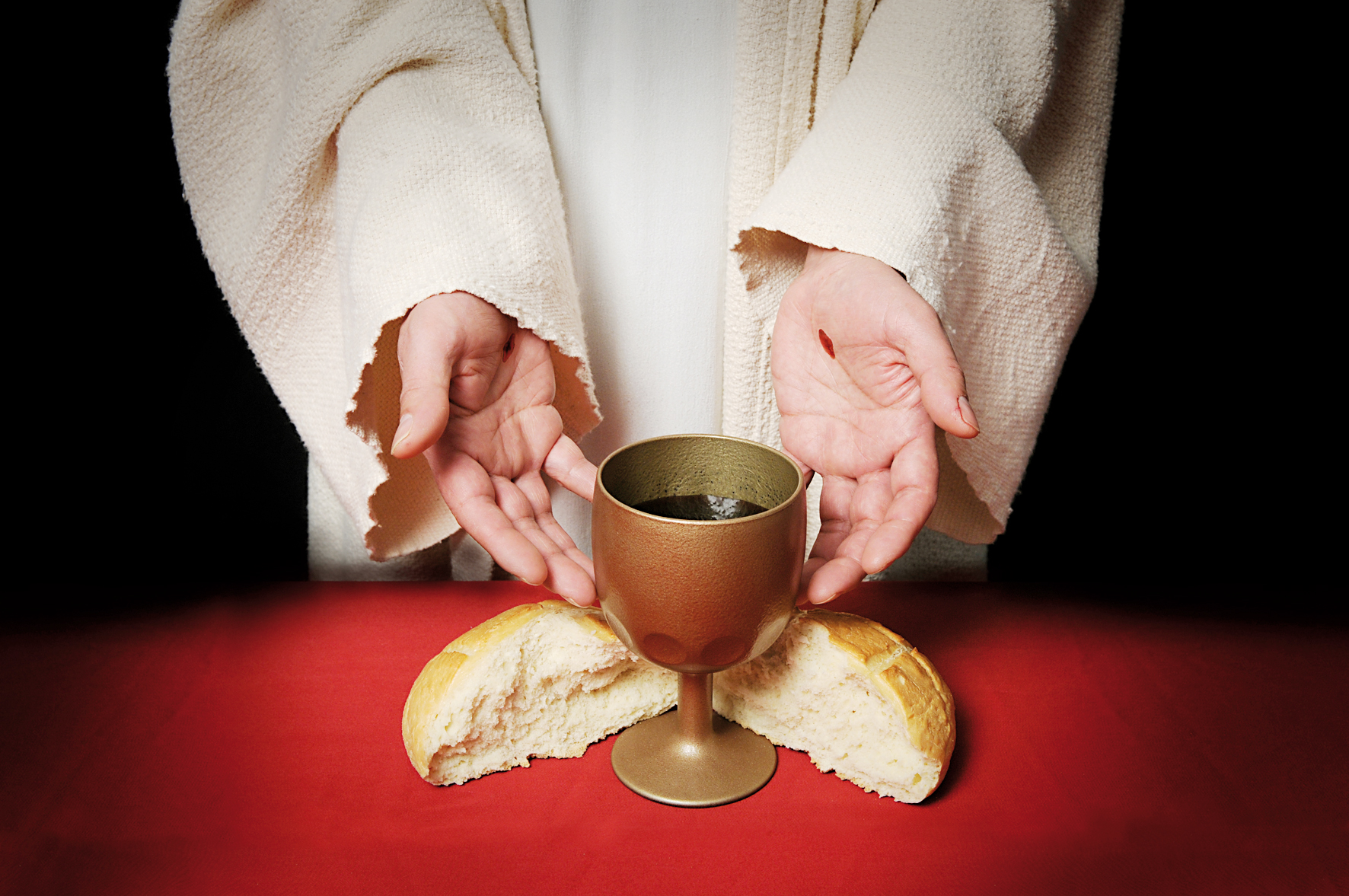 e il Figlio tuo verrà, vivrà ancora 
in mezzo a noi.
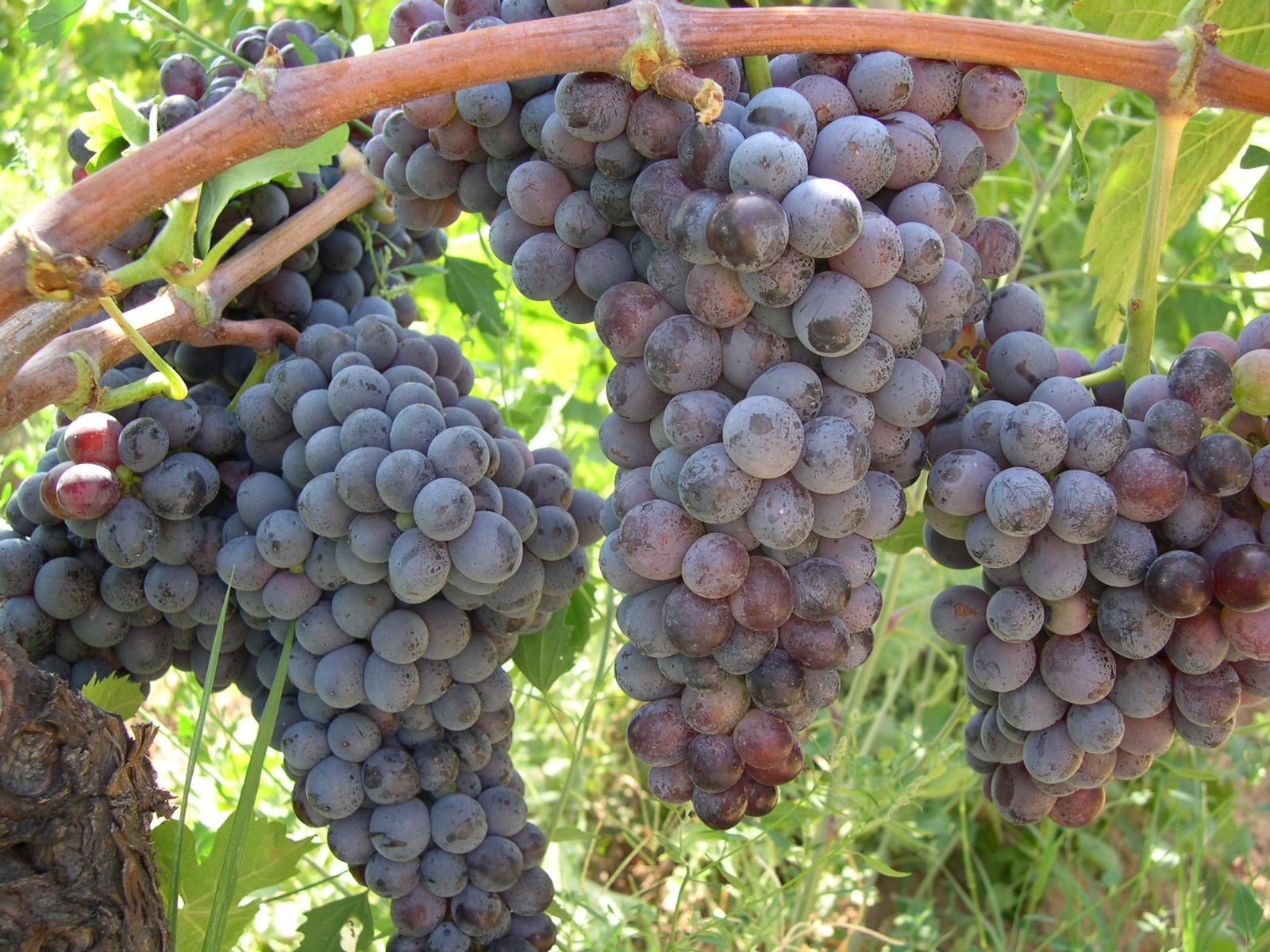 Mille grappoli maturi sotto il sole, festa della terra,
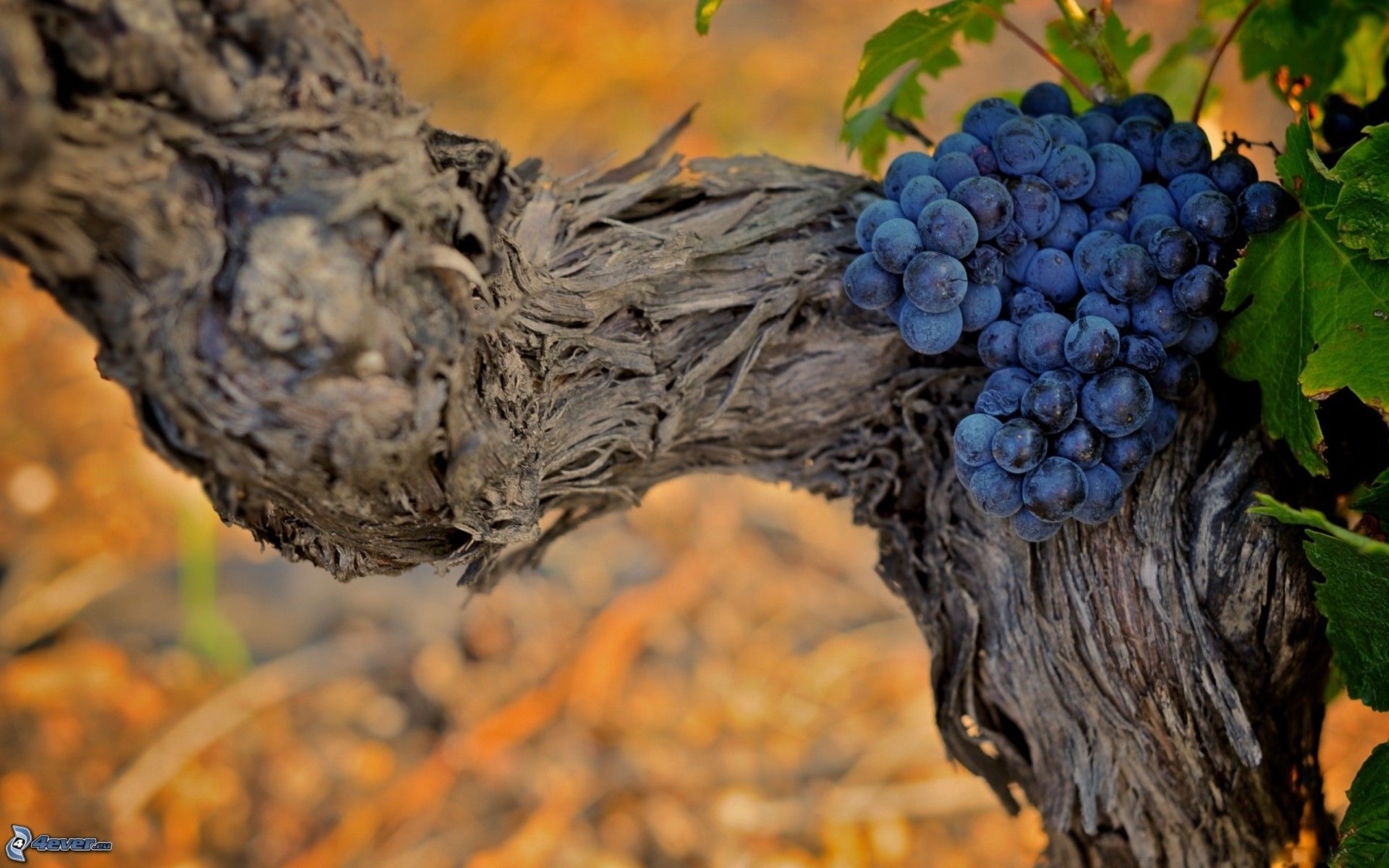 donano vigore, quando da ogni perla stilla il vino nuovo:
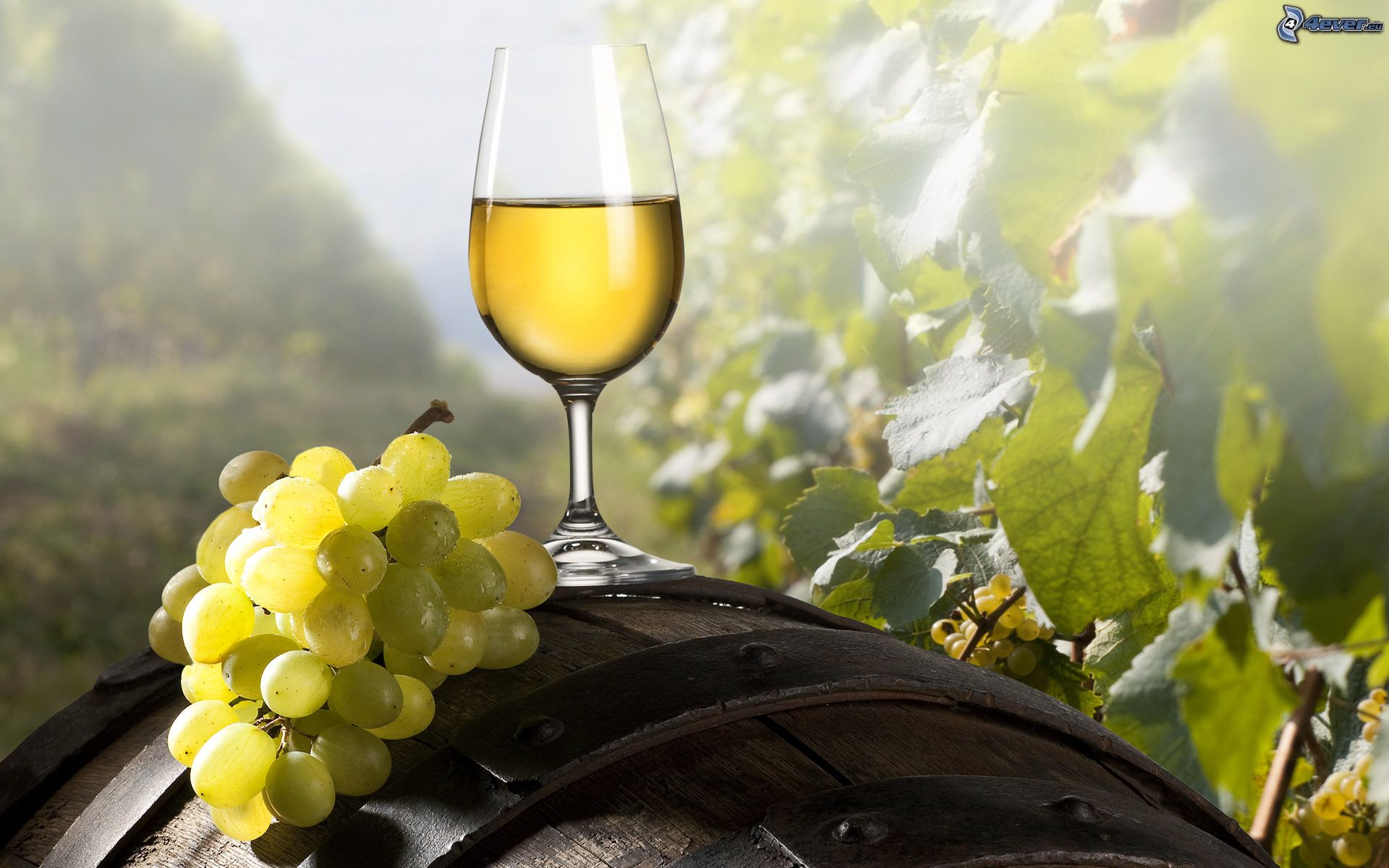 vino della gioia, dono tuo, Signore.
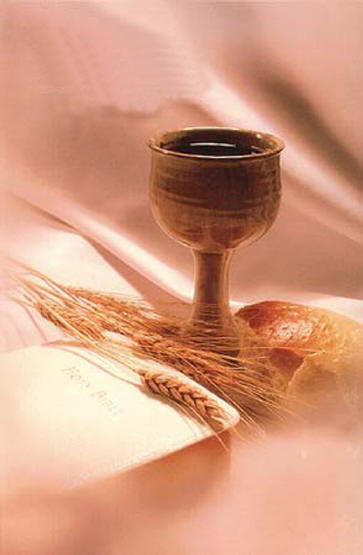 Ecco il pane e il vino, segni del tuo amore.
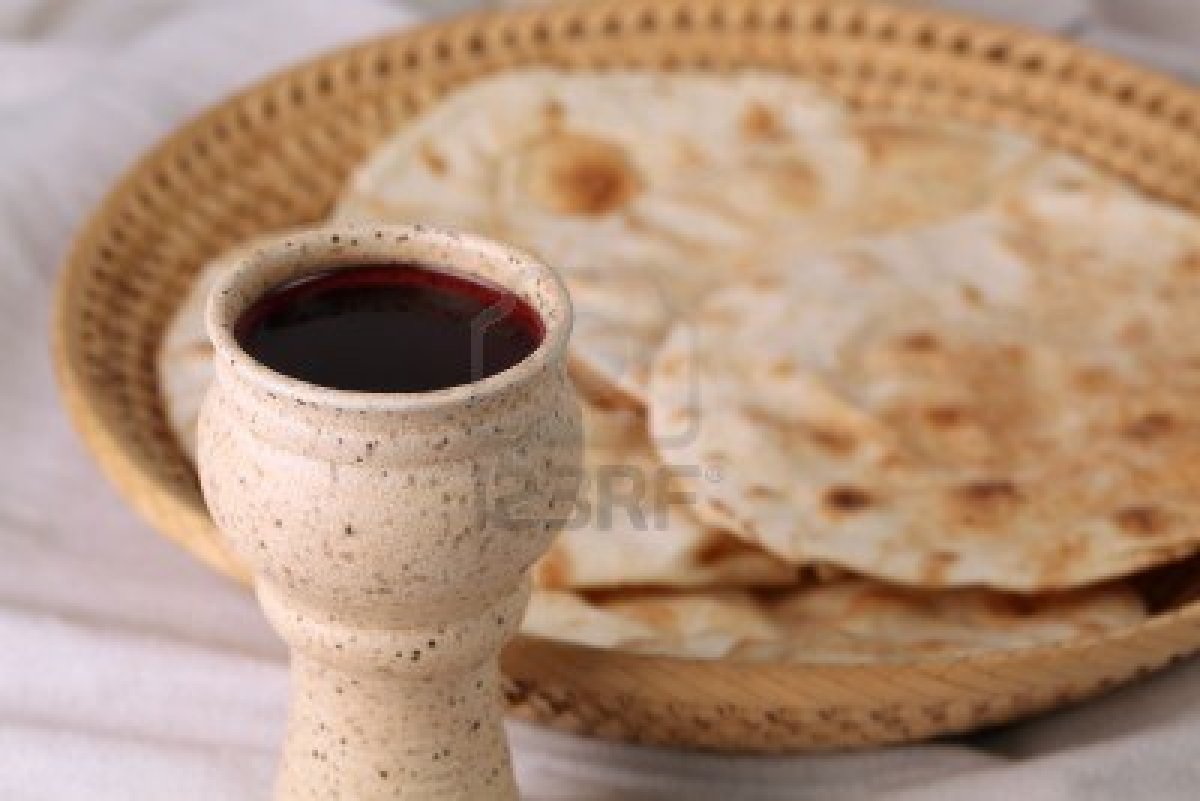 Ecco questa offerta, accoglila Signore:
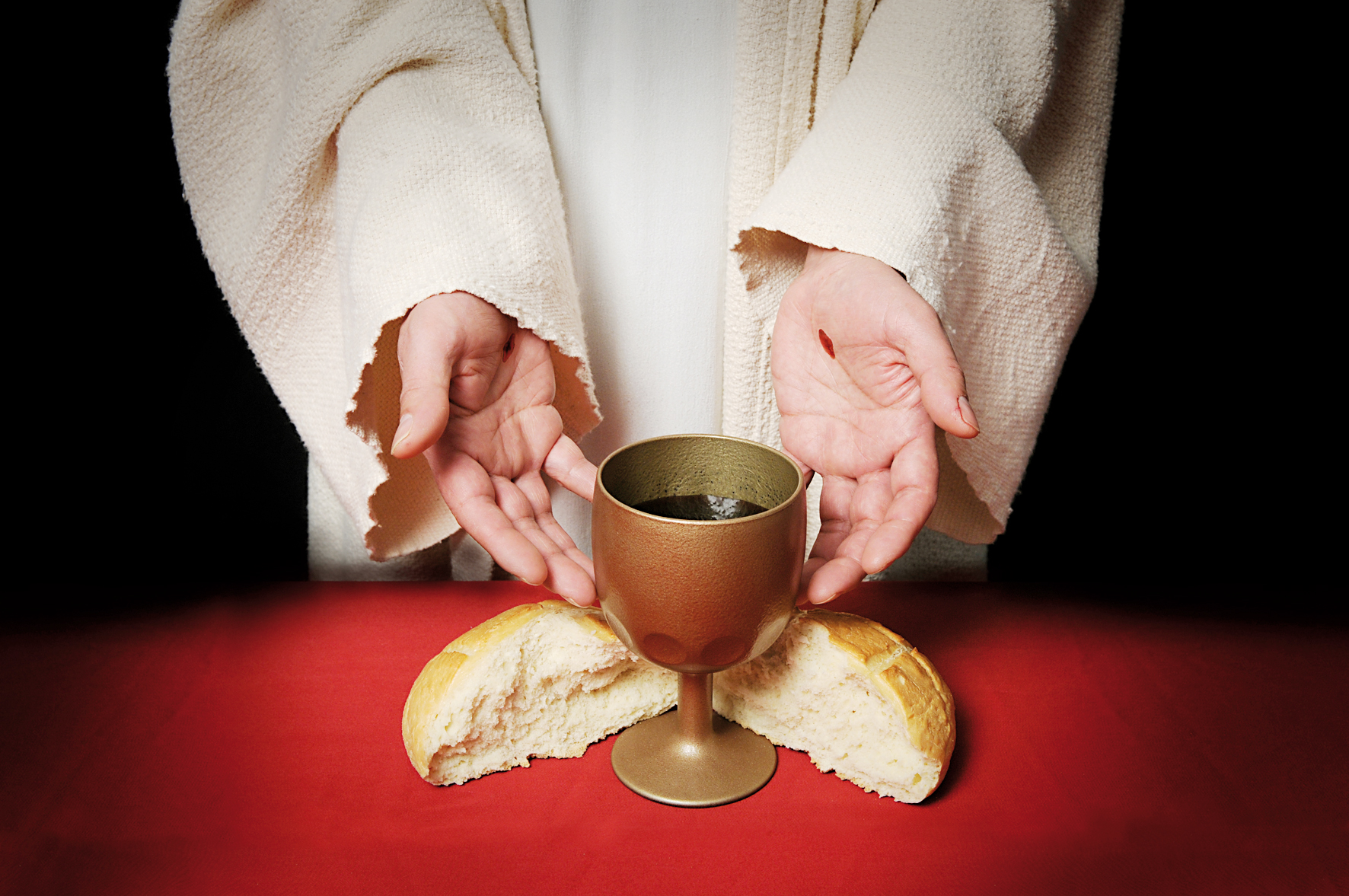 e il Figlio tuo verrà, vivrà ancora 
in mezzo a noi.
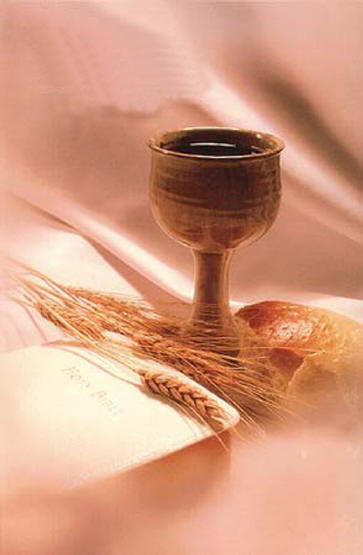 Ecco il pane e il vino, segni del tuo amore.
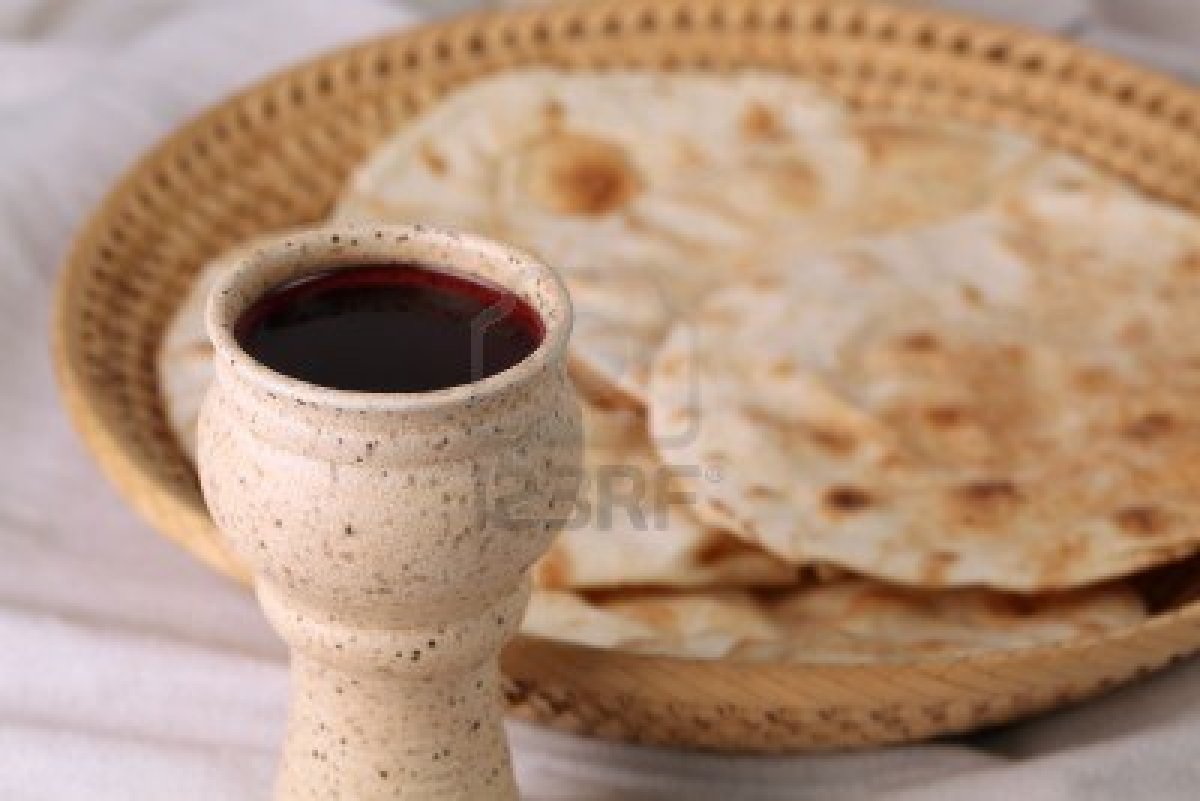 Ecco questa offerta, accoglila Signore:
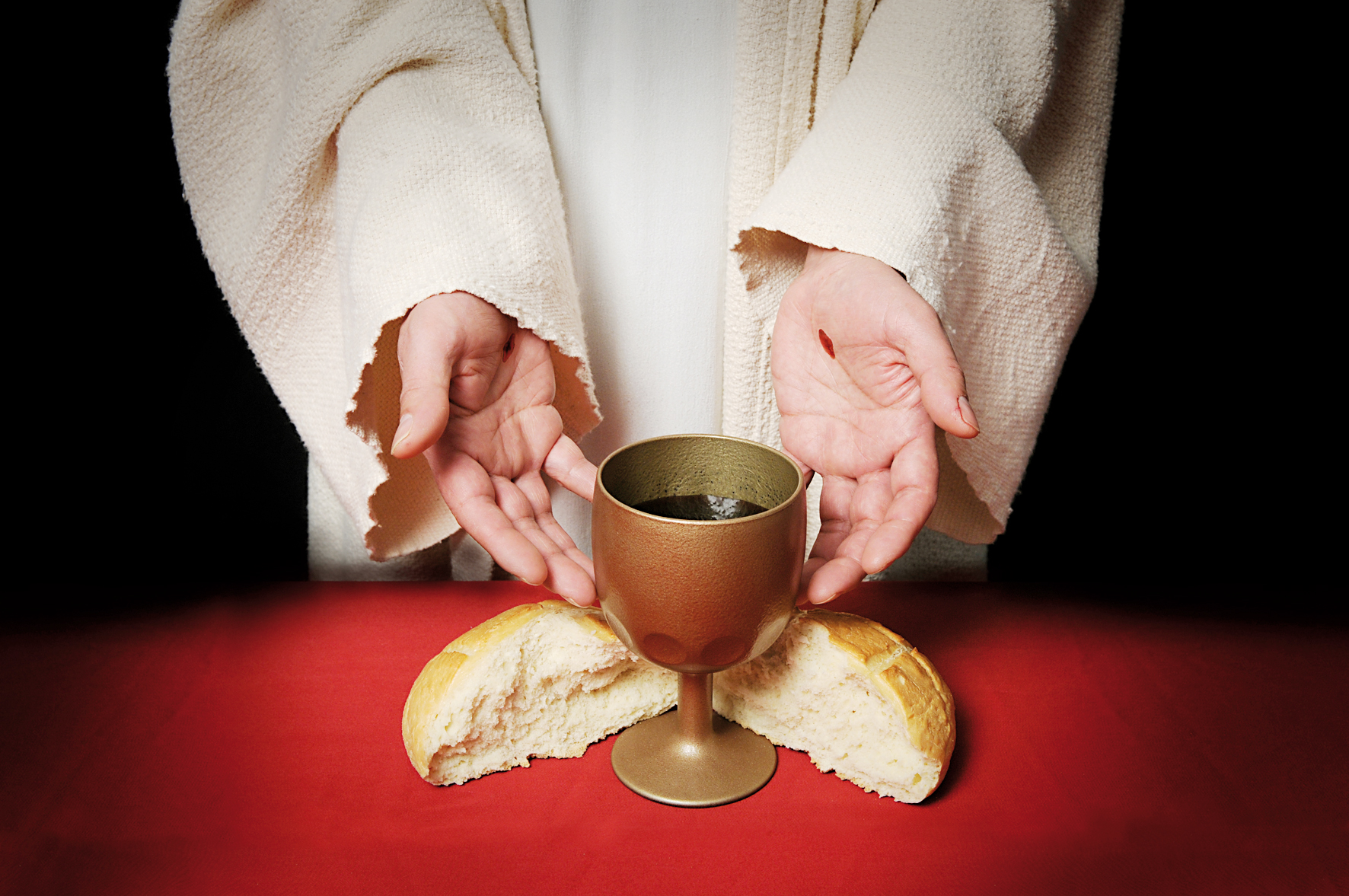 e il Figlio tuo verrà, vivrà ancora 
in mezzo a noi.
Il Signore sia con voi.
E con il tuo spirito. 

In alto i nostri cuori.
Sono rivolti al Signore. 

Rendiamo grazie al Signore nostro Dio.
È cosa buona e giusta.
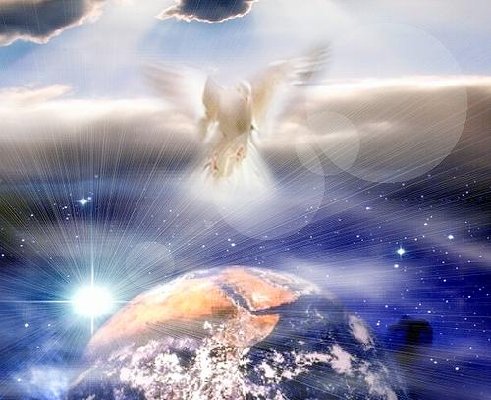 Santo Santo
Santo Santo
Santo il Signore
Santo Santo
Santo Santo
Santo il Signore
Dio dell’universo
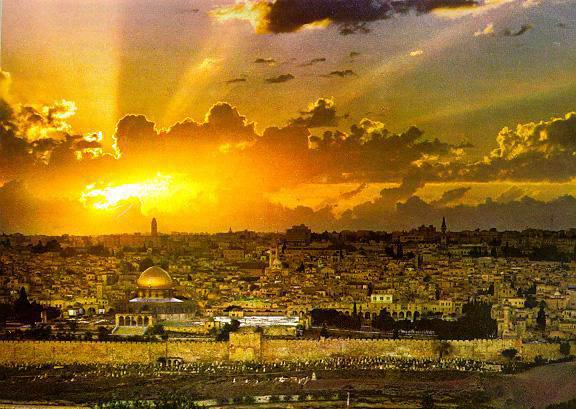 I cieli e la terra
sono pieni
della tua gloria
I cieli e la terra
sono pieni
della tua gloria
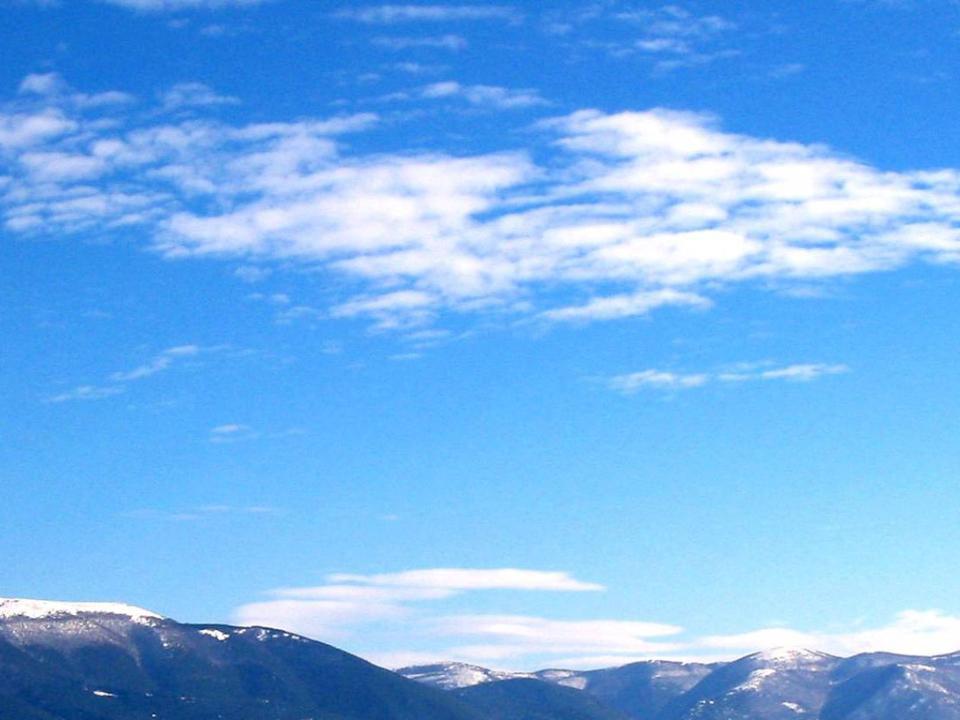 Osanna Osanna Osanna 
Osanna Osanna
Osanna 
Osanna 
Osanna 
Nell’alto dei cieli
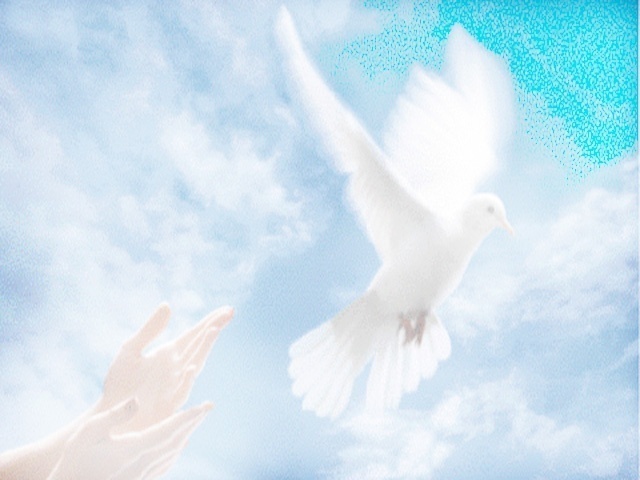 Benedetto è
Benedetto è
è colui che viene

Benedetto è
Benedetto è
è colui che viene
nel nome del Signore.
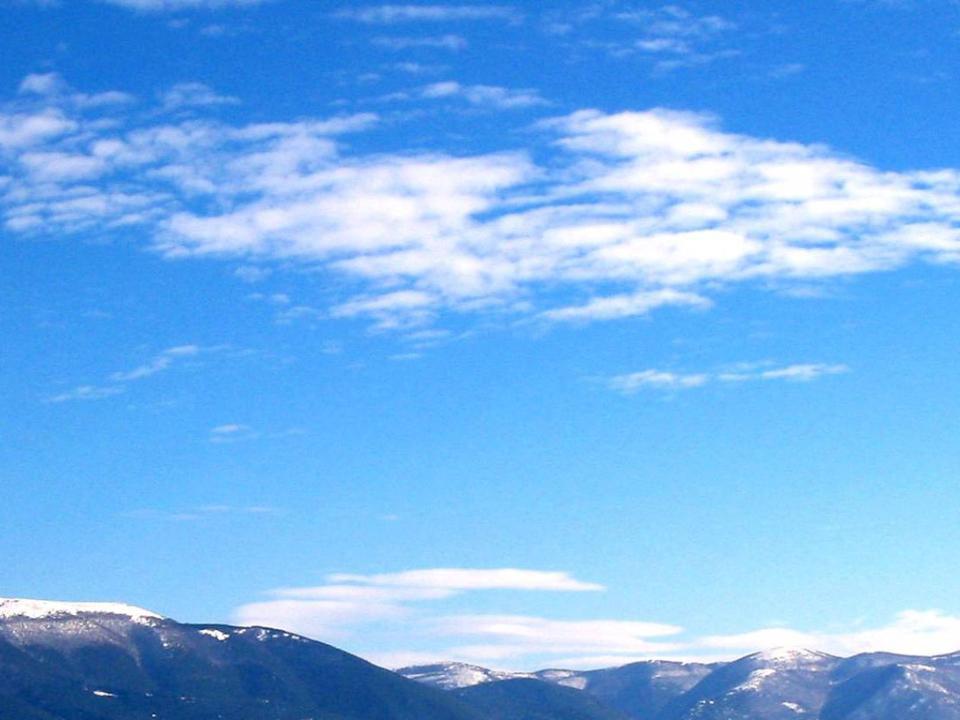 Osanna Osanna Osanna 
Osanna Osanna
Osanna 
Osanna 
Osanna 
Nell’alto dei cieli
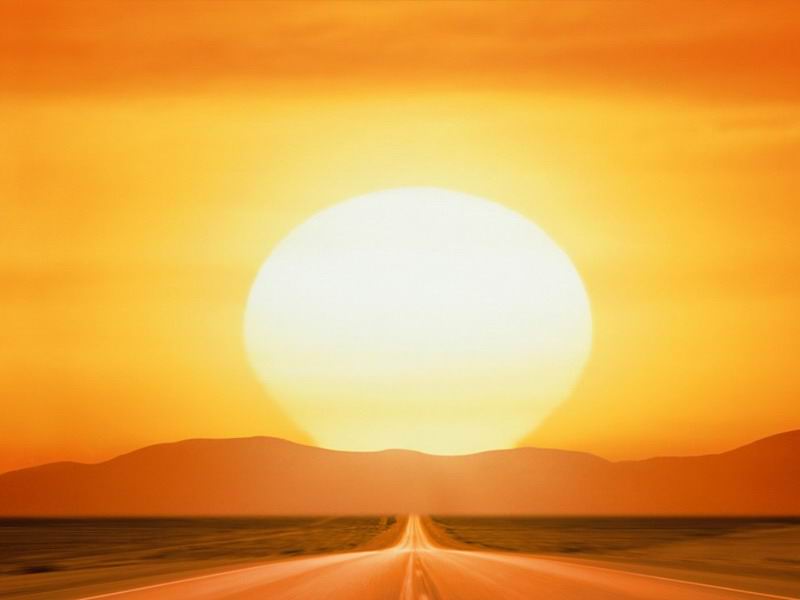 Santo Santo
Santo Santo
Santo il Signore
Santo Santo
Santo Santo
Santo il Signore
Dio dell’universo
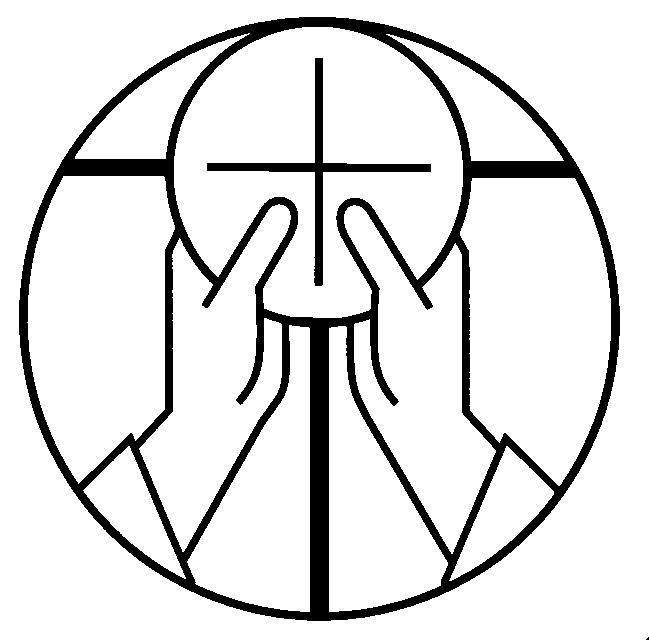 Mistero della fede.

Annunziamo la tua morte, Signore, 
proclamiamo la tua risurrezione, 
nell'attesa della tua venuta.
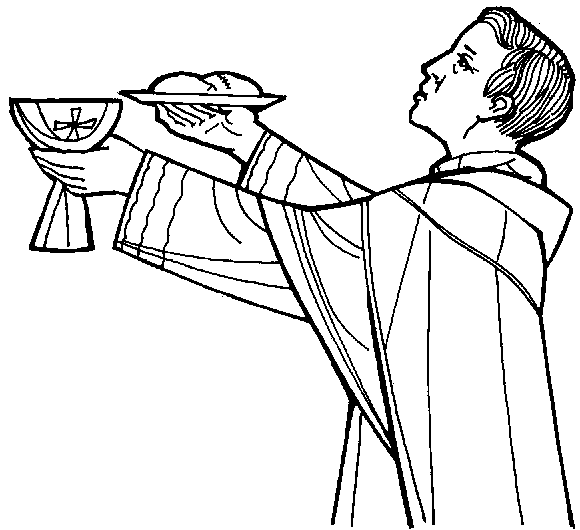 Per Cristo, 
con Cristo 
e in Cristo, 
a te, Dio Padre onnipotente, 
nell'unità dello Spirito Santo, 
ogni onore e gloria 
per tutti i secoli dei secoli.
Amen.
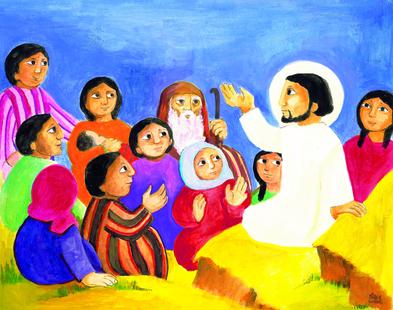 Padre nostro, che sei nei cieli, 
sia santificato il tuo nome, 
venga il tuo regno, 
sia fatta la tua volontà, 
come in cielo così in terra. 
Dacci oggi il nostro pane quotidiano, 
e rimetti a noi i nostri debiti 
come noi li rimettiamo 
ai nostri debitori, 
e non ci indurre in tentazione, 
ma liberaci dal male.
Tuo è il regno,  tua la potenza 
e la gloria nei secoli.
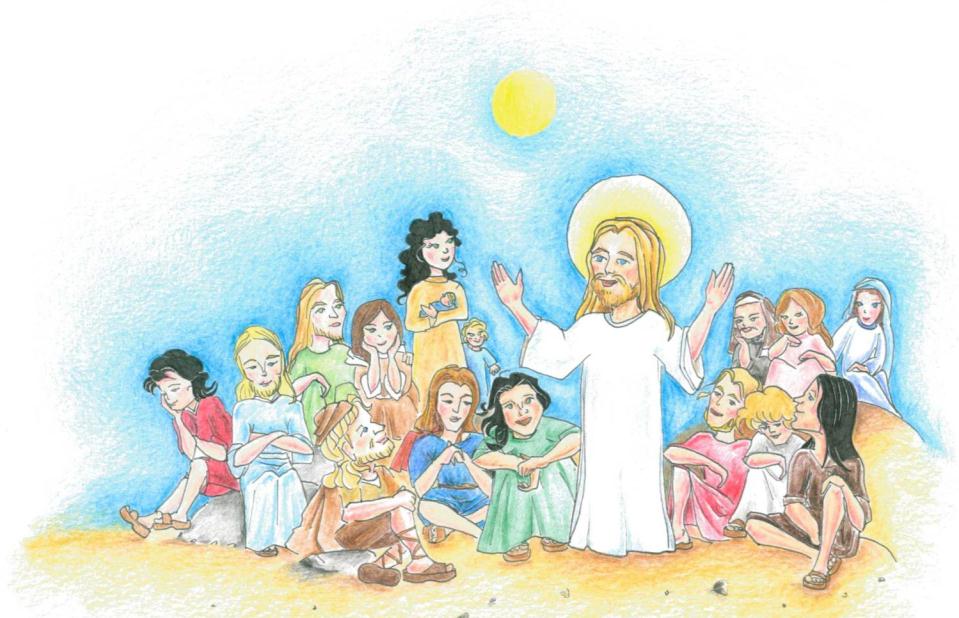 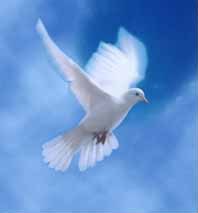 La 
    pace 
    viene 
dall'alto
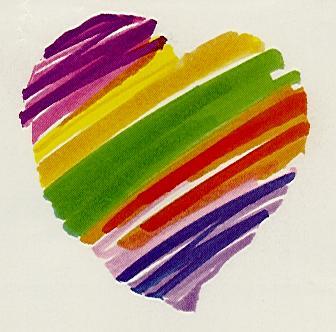 entra 
nel 
cuore,
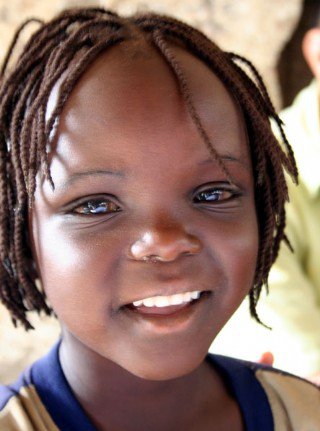 si 
vede 
sul 
volto
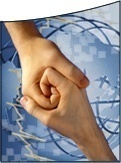 Ora 
  ti 
  stringo 
la mano
non sono più solo
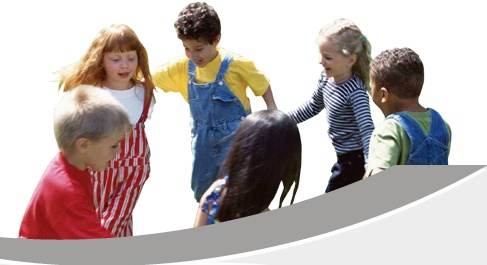 non sei più lontano
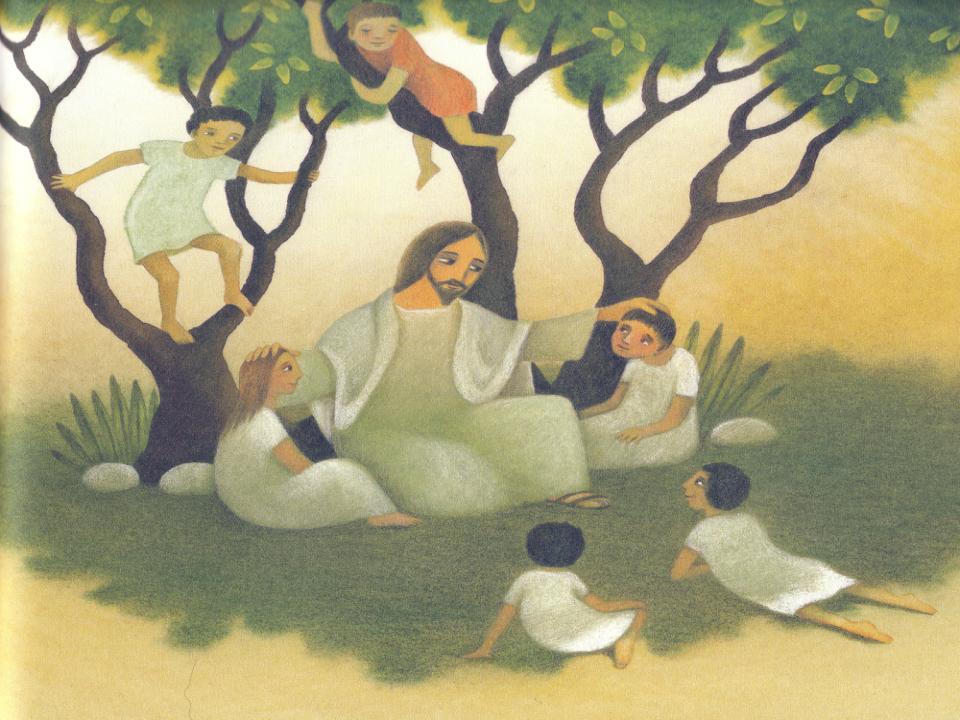 Questa amicizia
attorno al Signore
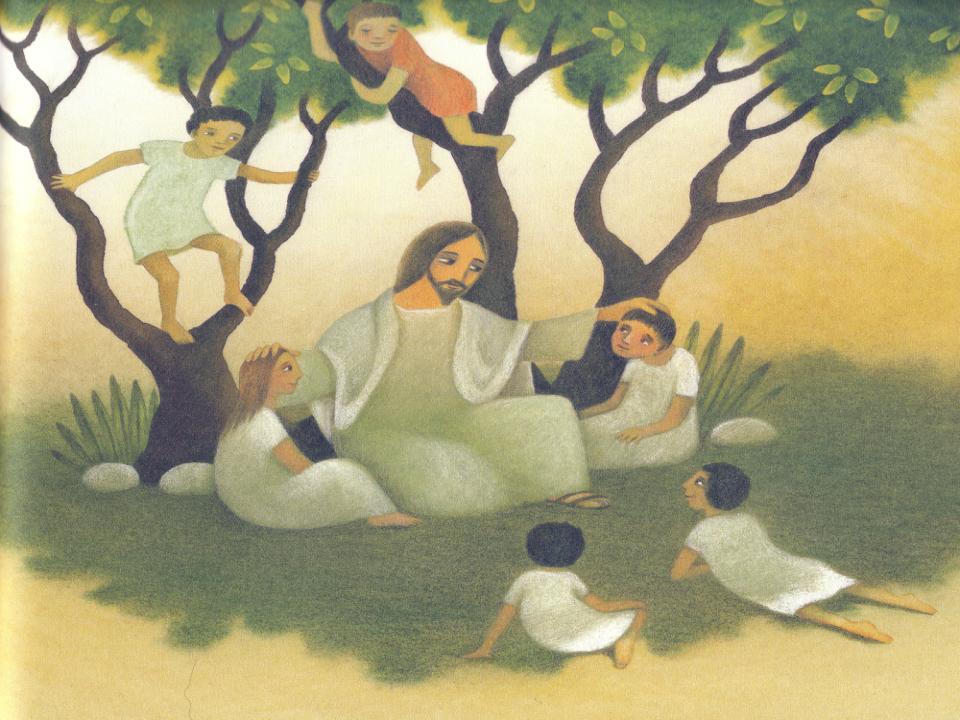 è troppo grande
non può finire.
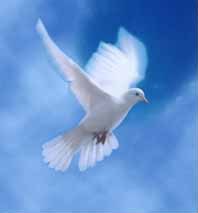 La 
    pace 
    viene 
dall'alto
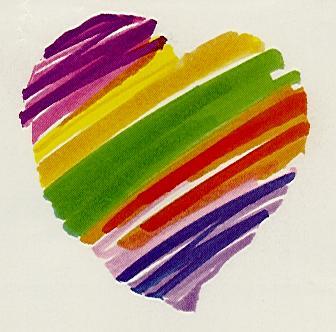 entra 
nel 
cuore,
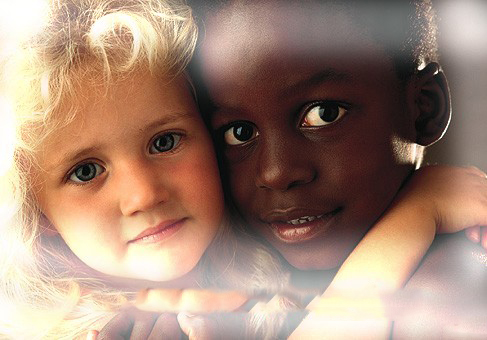 si vede sul volto
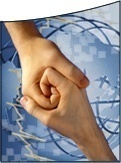 Ora 
  ti 
  stringo 
la mano
non sono più solo
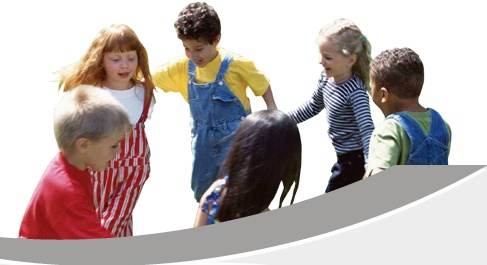 non sei più lontano
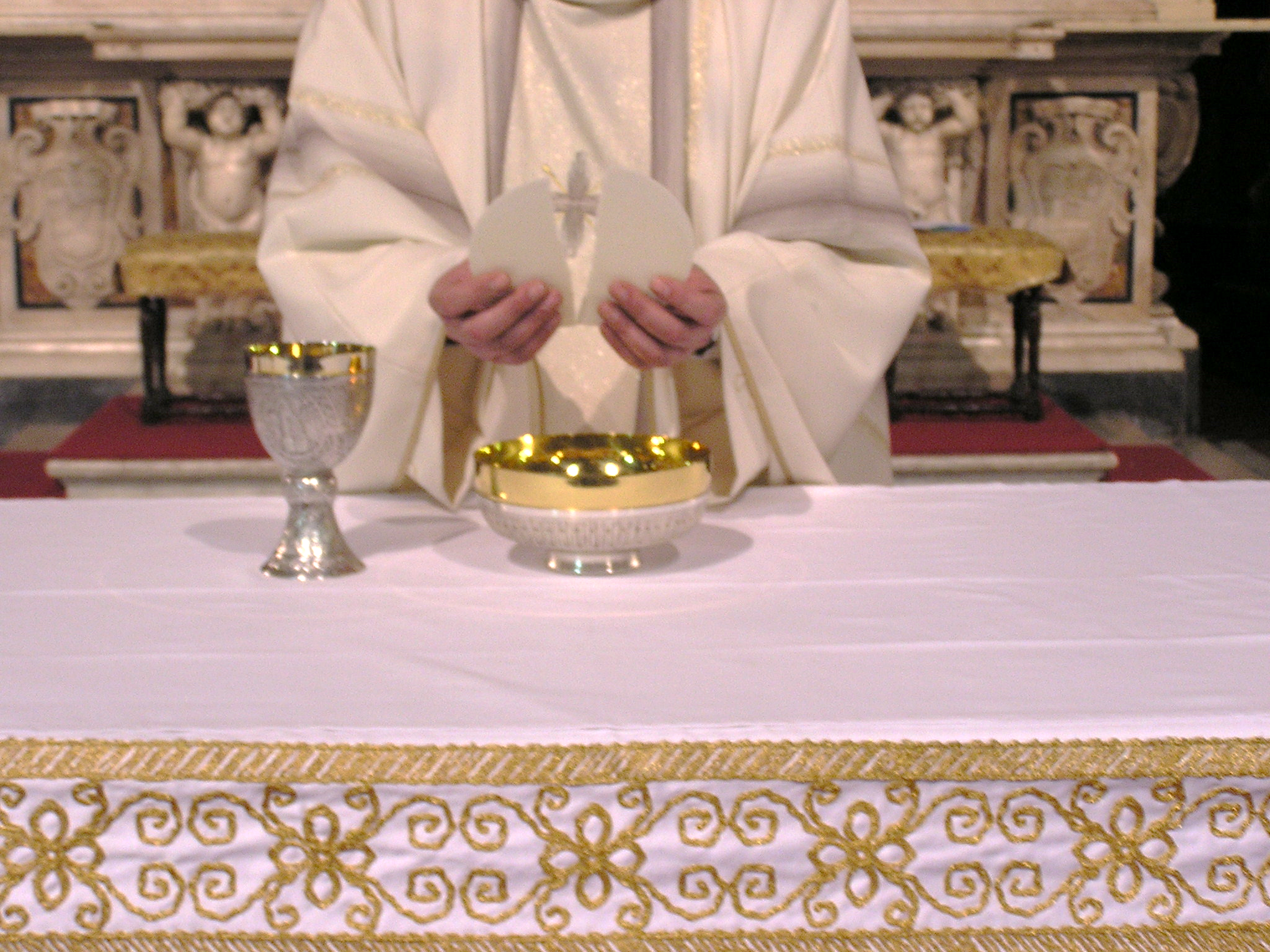 Agnello di Dio, 
che togli i peccati del mondo, 
abbi pietà di noi.
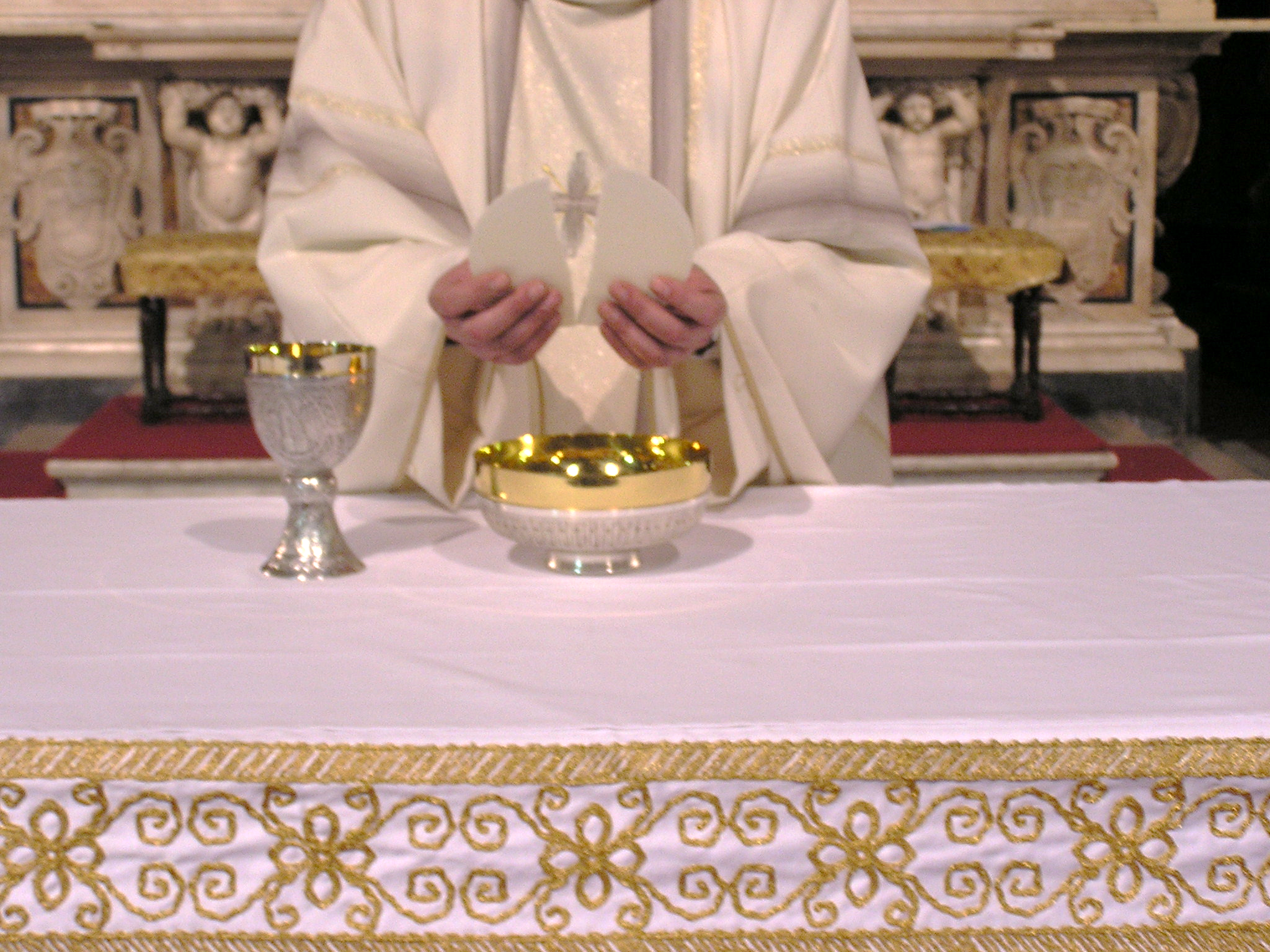 Agnello di Dio, 
che togli i peccati del mondo, 
abbi pietà di noi.
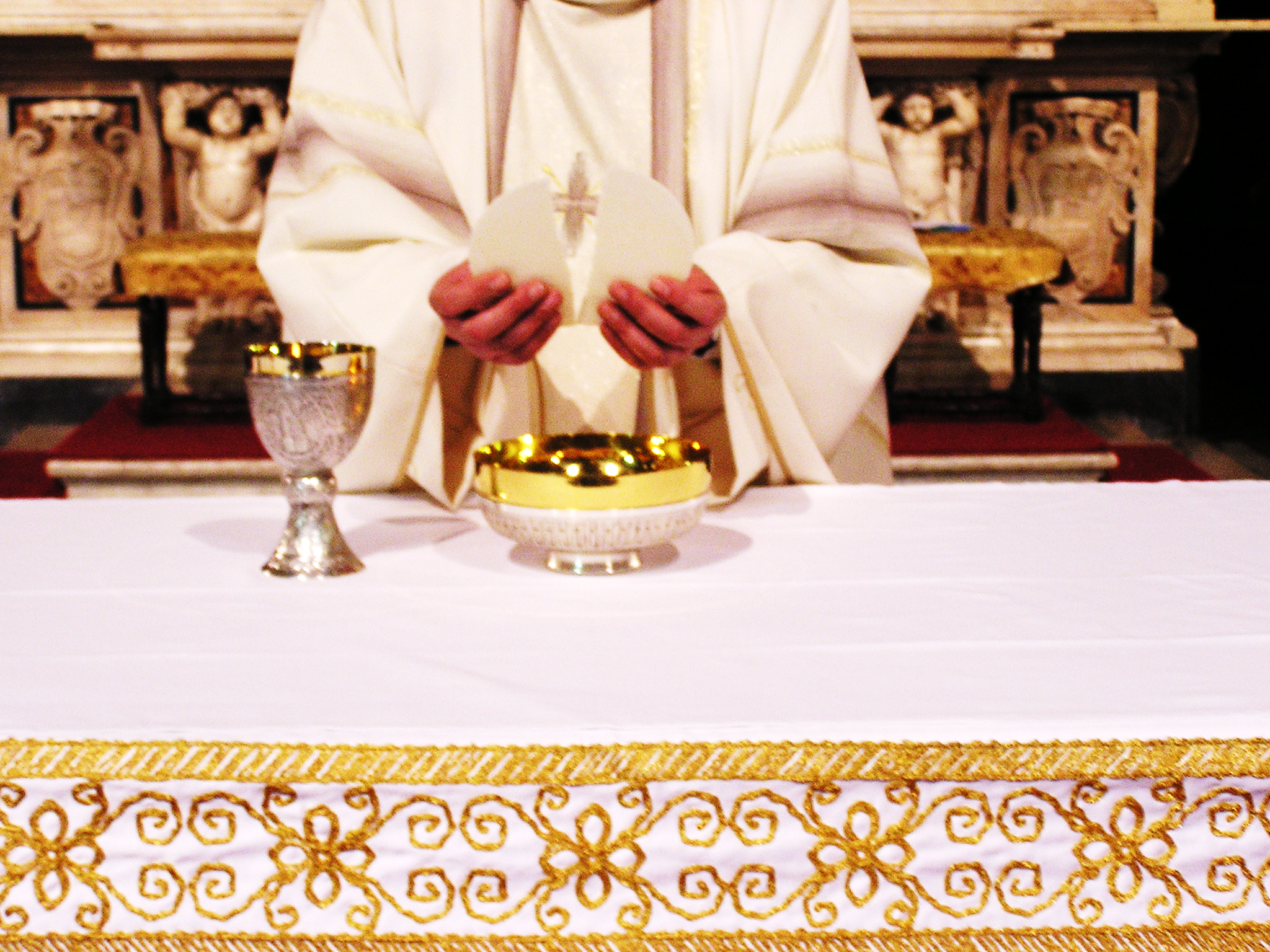 Agnello di Dio, 
che togli i peccati del mondo, 
dona a noi la pace.
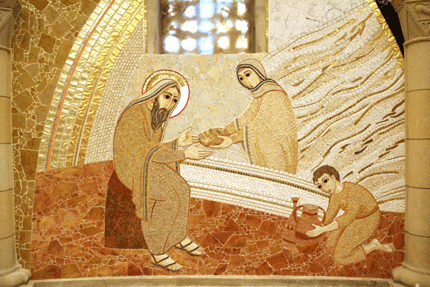 Beati gli invitati 
alla Cena del Signore.
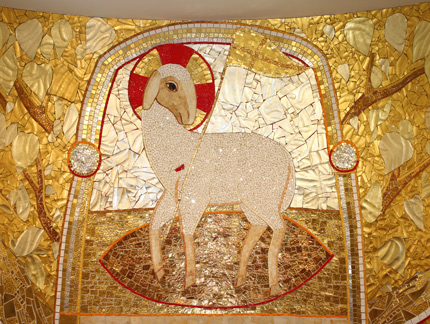 Ecco l’agnello di Dio, 
che toglie i peccati del mondo.
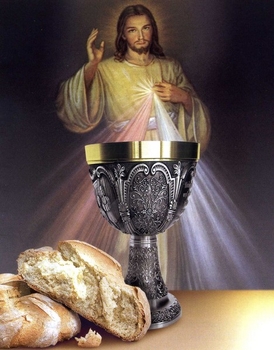 O Signore, non son degno 
di partecipare alla tua mensa:
ma di’ soltanto una parola 
e io sarò salvato.
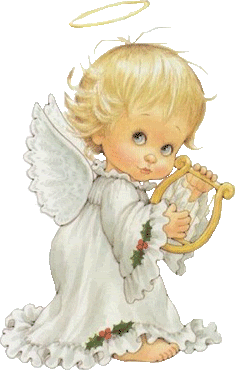 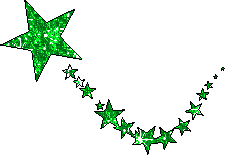 Vieni nasci ancora
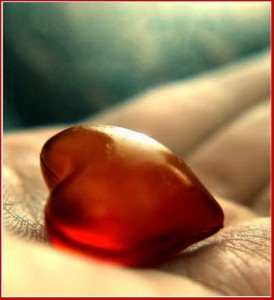 Torni Signore,
torni nel cuore 


col tuo silenzio denso di te.
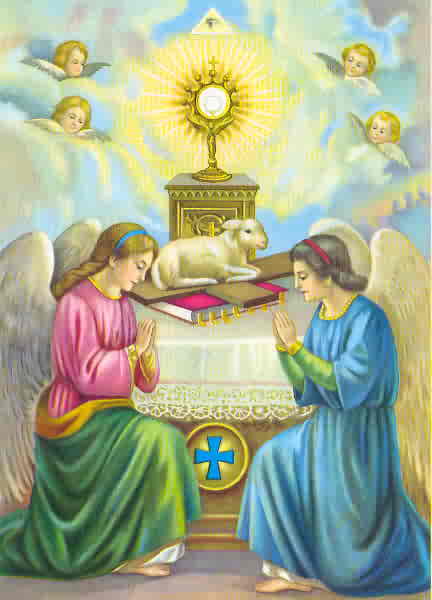 E come i pastori un tempo 
ora noi ti adoriamo,

e i nostri doni
sono ciò che siamo noi.
Eri la luce, venivi nel mondo
Venivi tra i tuoi e i tuoi però
Loro non ti hanno accolto
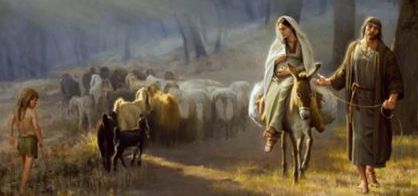 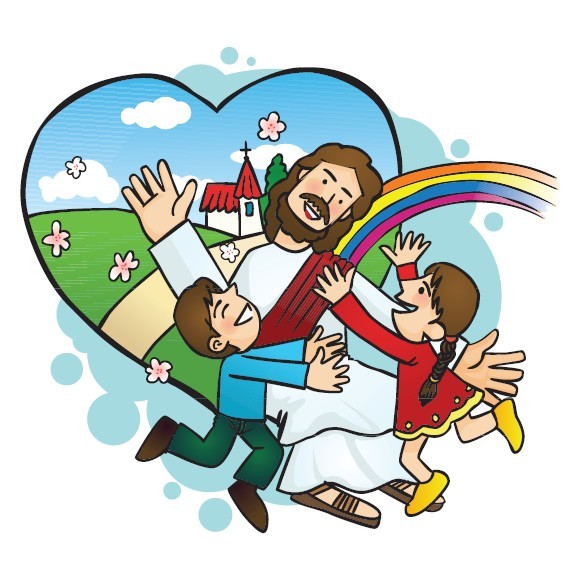 Ma noi ti invochiamo,
 vieni
Ma noi ti 
vogliamo 
accanto
La nostra casa è tua
T’accoglieremo noi
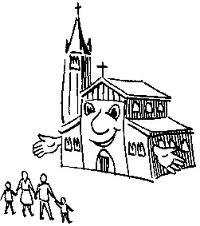 E tu che ritorni, tu che rinasci
Dove c’è amore e carità, qui sei presente
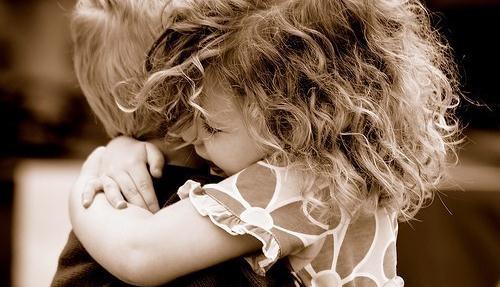 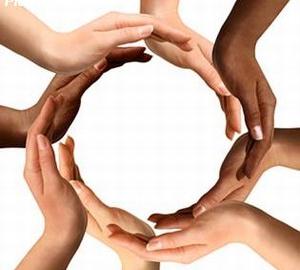 Tu per davvero vieni
Tu per davvero nasci
Noi siamo uniti nel tuo nome e tu sei qui
Vieni nasci ancora dentro l’anima
Vieni nasci sempre, nasci in mezzo a noi
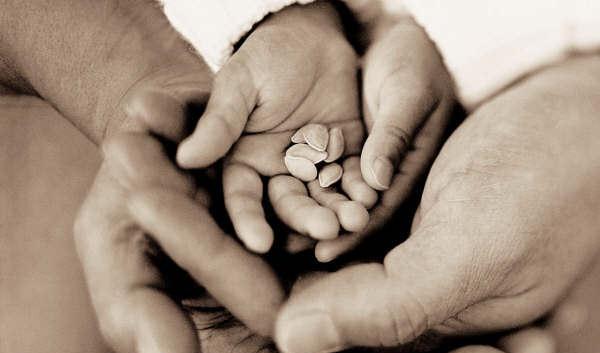 Per le strade luci, feste e musiche
Ma Betlemme è qui.
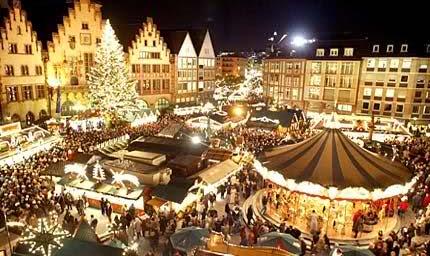 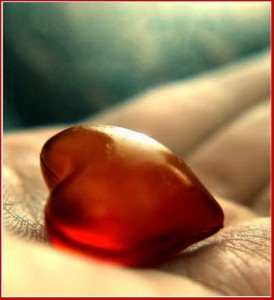 Torni Signore,
torni nel cuore 


col tuo silenzio denso di te.
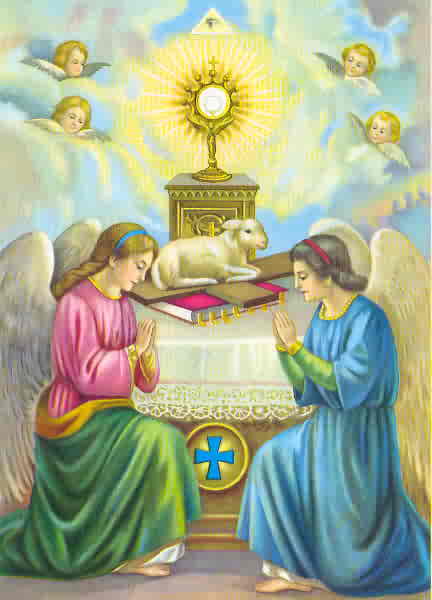 E come i pastori un tempo 
ora noi ti adoriamo,

e i nostri doni
sono ciò che siamo noi.
Eri la luce, venivi nel mondo
Venivi tra i tuoi e i tuoi però
Loro non ti hanno accolto
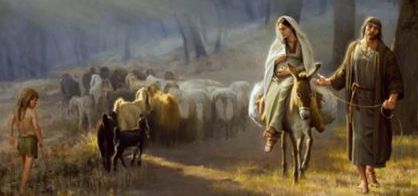 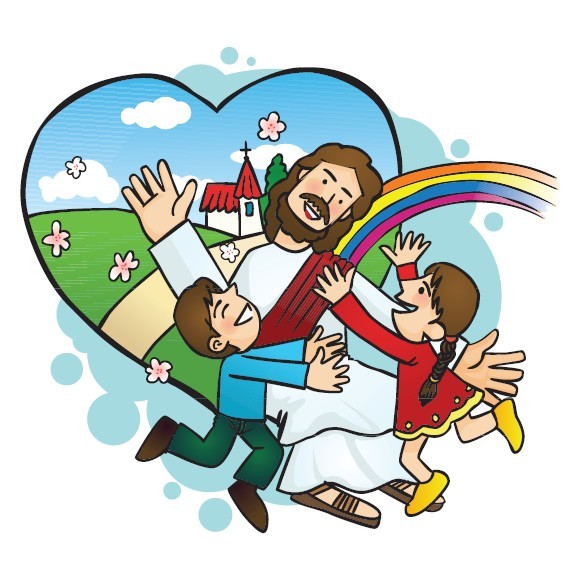 Ma noi ti invochiamo,
 vieni
Ma noi ti 
vogliamo 
accanto
La nostra casa è tua
T’accoglieremo noi
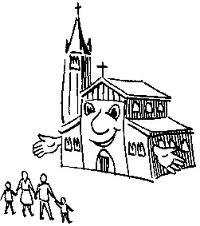 E tu che ritorni, tu che rinasci
Dove c’è amore e carità, qui sei presente
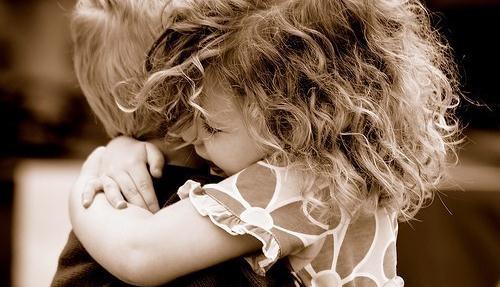 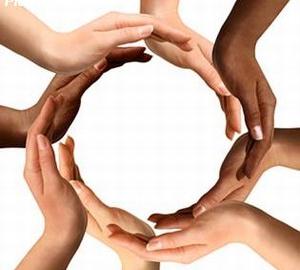 Tu per davvero vieni
Tu per davvero nasci
Noi siamo uniti nel tuo nome e tu sei qui
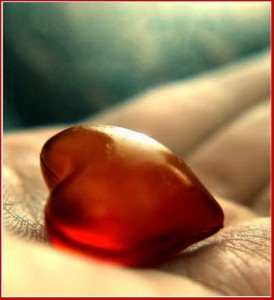 Torni Signore,
torni nel cuore 


col tuo silenzio denso di te.
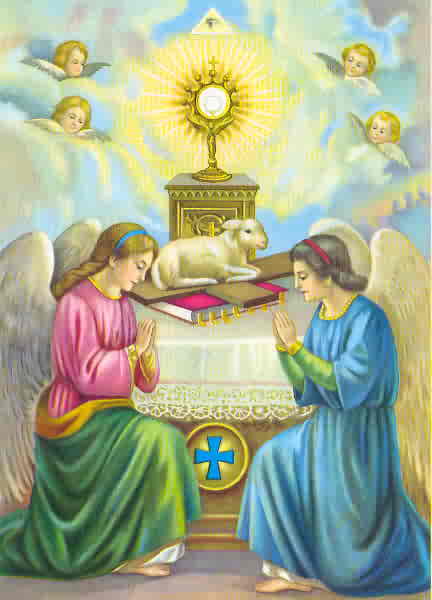 E come i pastori un tempo 
ora noi ti adoriamo,

e i nostri doni
sono ciò che siamo noi.
Eri la luce, venivi nel mondo
Venivi tra i tuoi e i tuoi però
Loro non ti hanno accolto
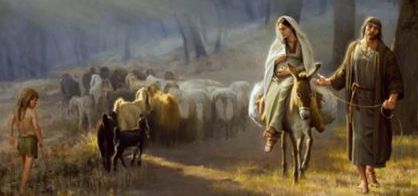 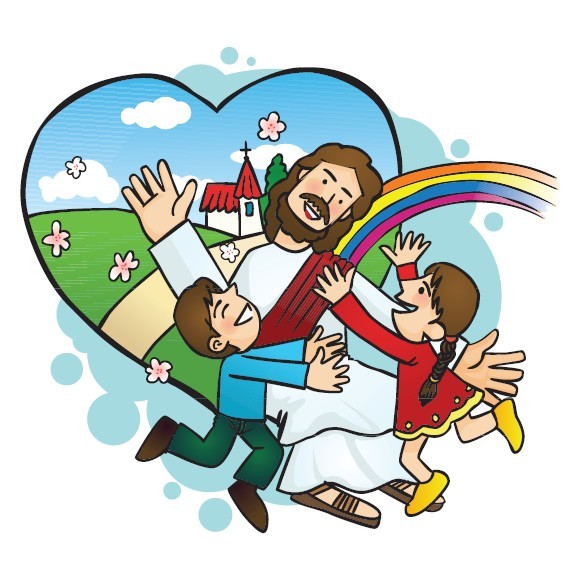 Ma noi ti invochiamo,
 vieni
Ma noi ti 
vogliamo 
accanto
La nostra casa è tua
T’accoglieremo noi
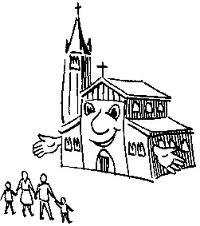 E tu che ritorni, tu che rinasci
Dove c’è amore e carità, qui sei presente
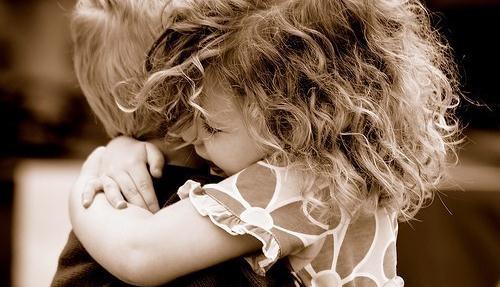 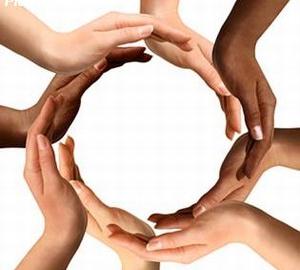 Tu per davvero vieni
Tu per davvero nasci
Noi siamo uniti nel tuo nome e tu sei qui
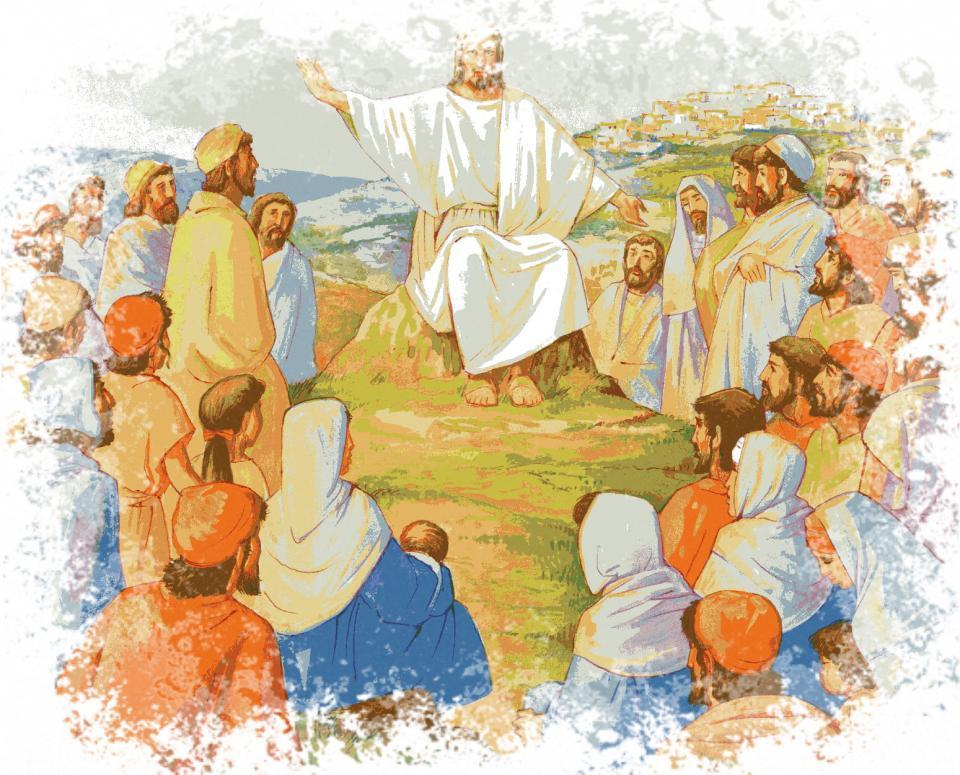 La partecipazione a questo sacramento, che a noi pellegrini sulla terra rivela il senso cristiano della vita, ci sostenga, Signore, nel nostro cammino e ci guidi ai beni eterni. Per Cristo nostro Signore.  

Amen.
Il Signore sia con voi.
E con il tuo spirito. 

Vi benedica Dio onnipotente 
Padre e Figlio e Spirito Santo.		
Amen. 

Nel nome del Signore: andate in pace.
Rendiamo grazie a Dio.
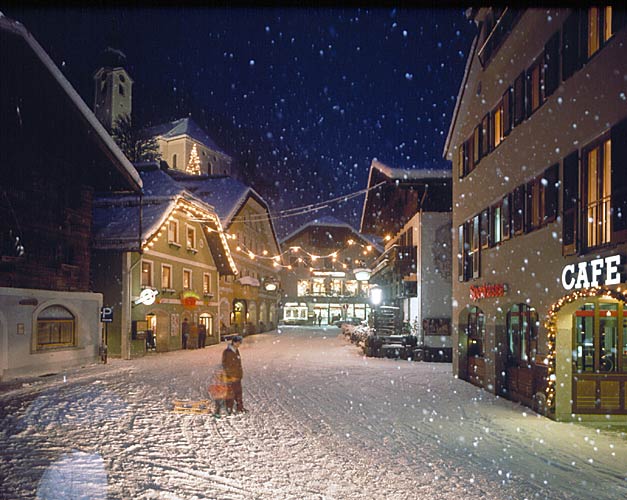 Ciao a tutti
e
buon
AVVENTO
Canto dell' Amicizia
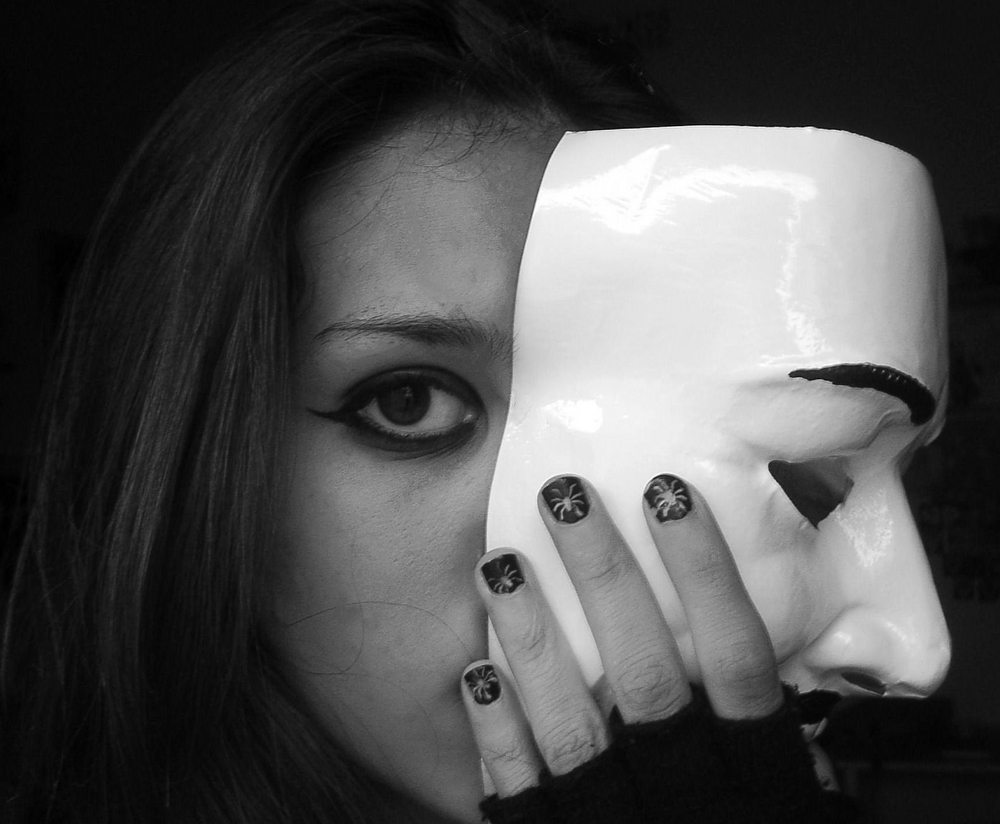 In un mondo di maschere  dove sembra  impossibile  riuscire a sconfiggere tutto ciò che annienta l'uomo.
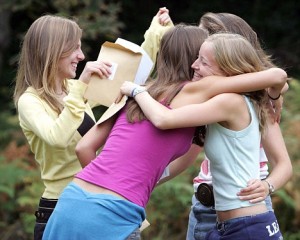 Il potere, la falsità  la ricchezza, l'avidità, sono mostri da abbattere, noi però non siamo soli.
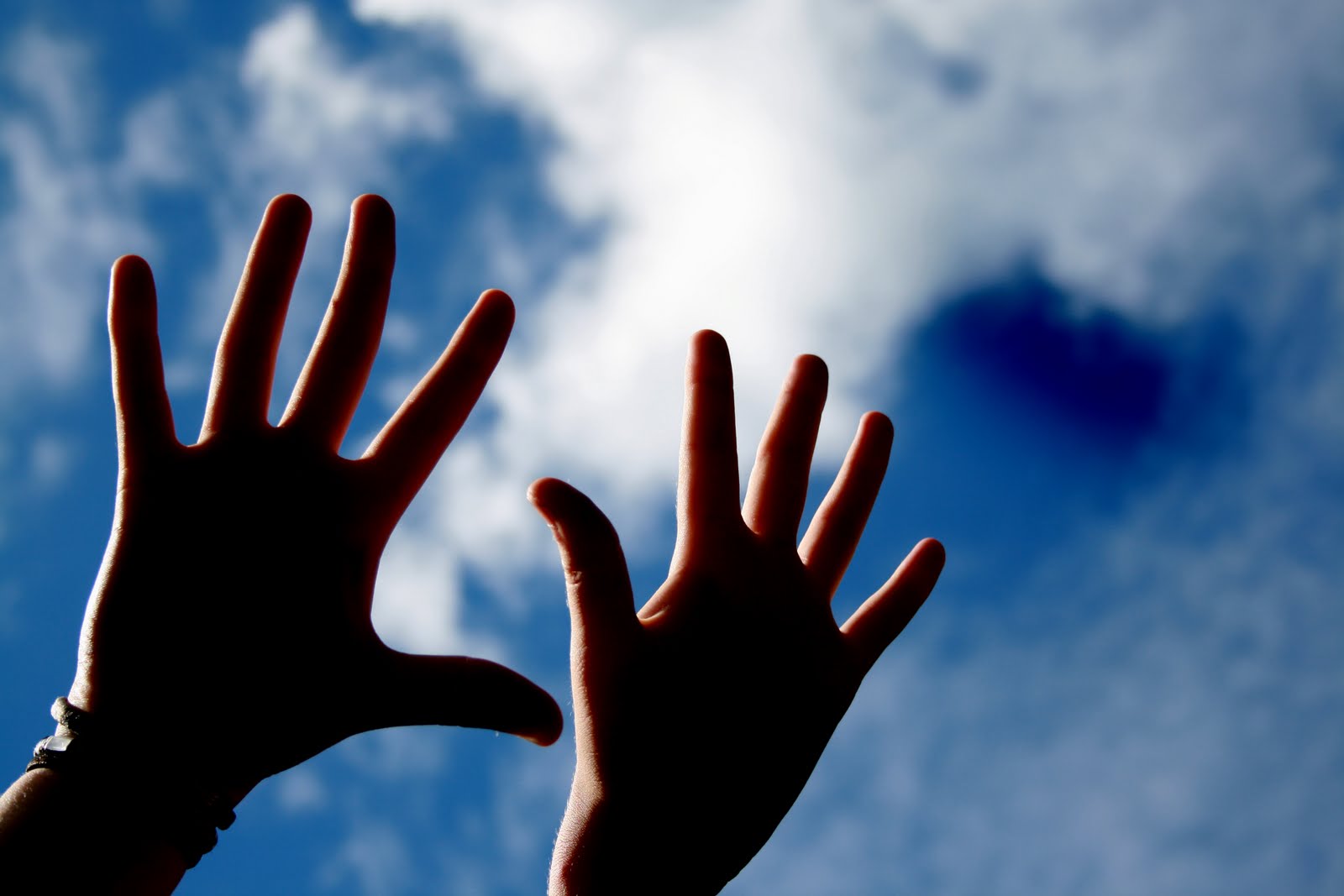 Canta con noi, batti le mani, alzale in alto, muovile al ritmo del canto.
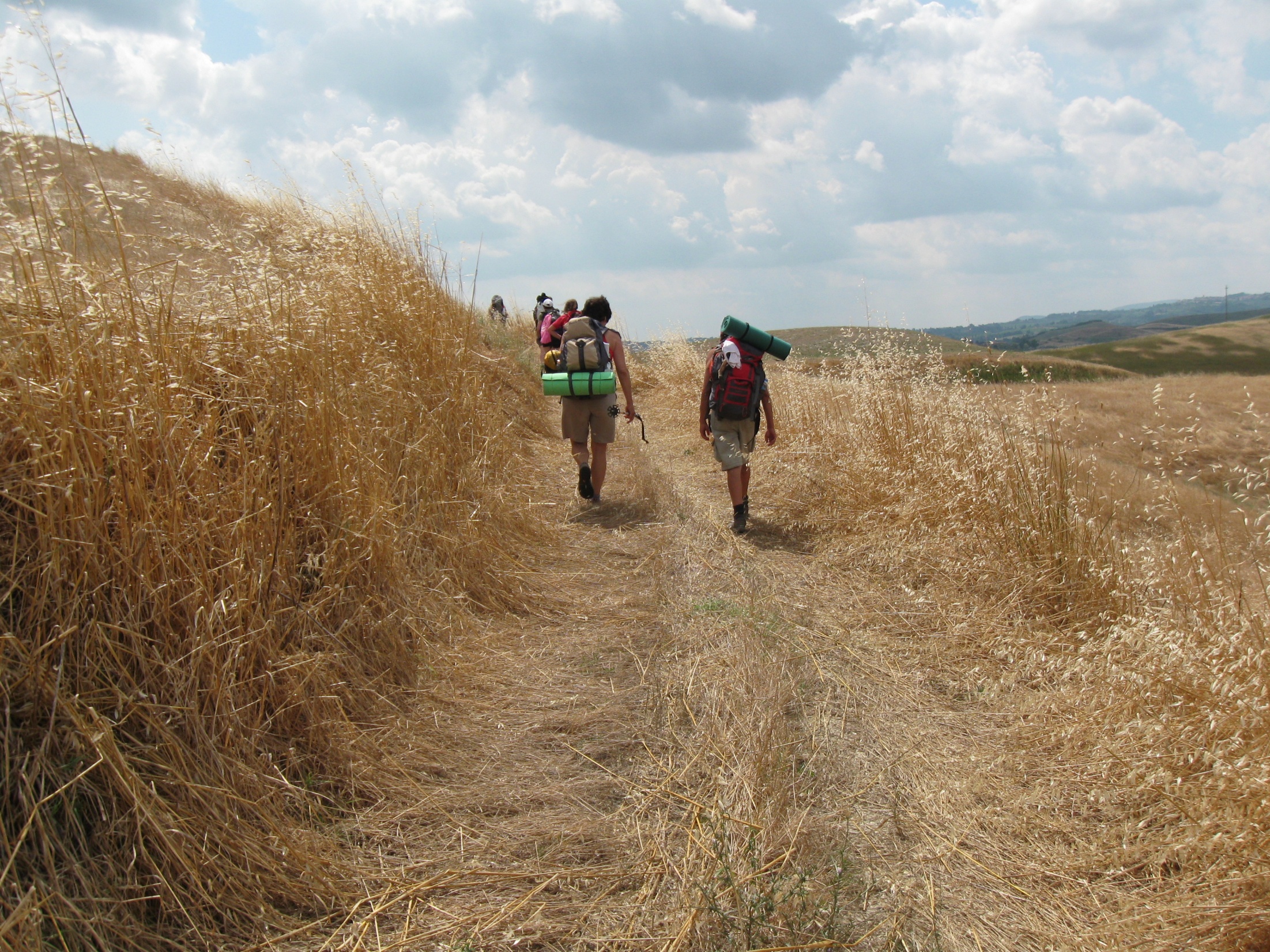 Stringi la mano del tuo vicino e scoprirai che è meno duro il cammino così.